The Mad Hedge Fund Trader“Debt Ceiling Debacle”
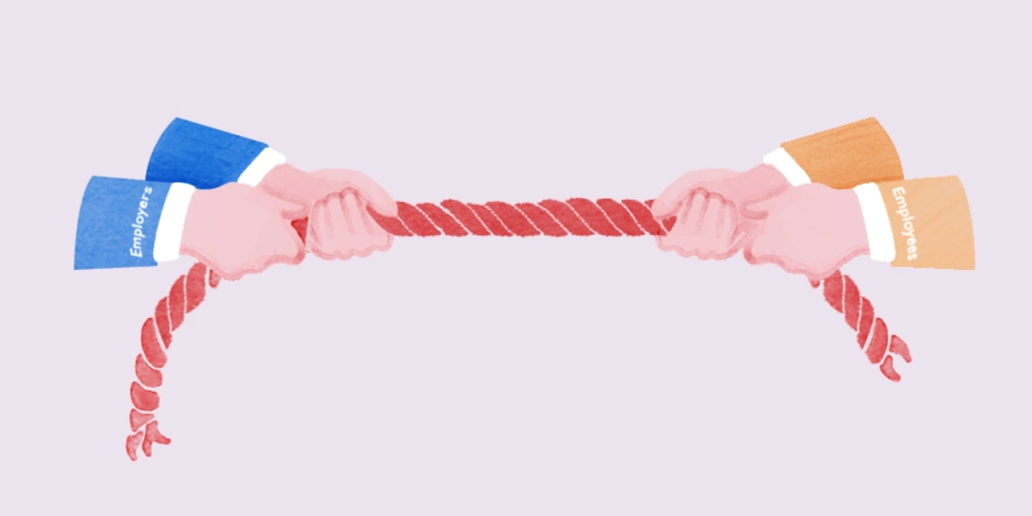 With John ThomasIncline Village, NV, April 10, 2023www.madhedgefundtrader.com
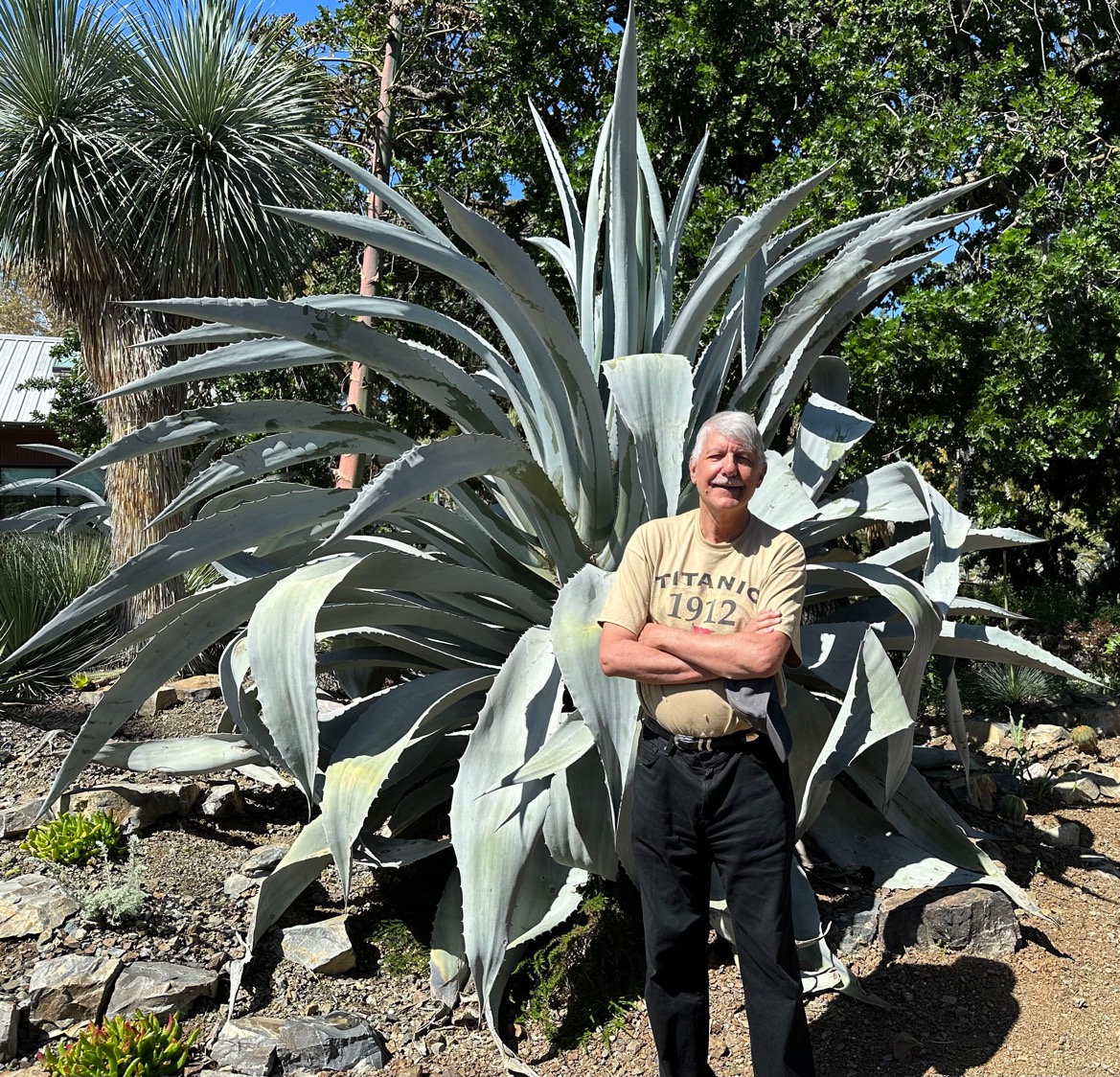 THURSDAY, MAY 16 KEY WEST STRATEGY LUNCHEON
*An excellent meal will be followed by a wide-ranging discussion and an extended question and answer period*The lunch will be held in a sleazy bar inold Key West*please go to my online store at http://www.madhedgefundtrader.com/store and click on “luncheons.”Tickets are available for $285
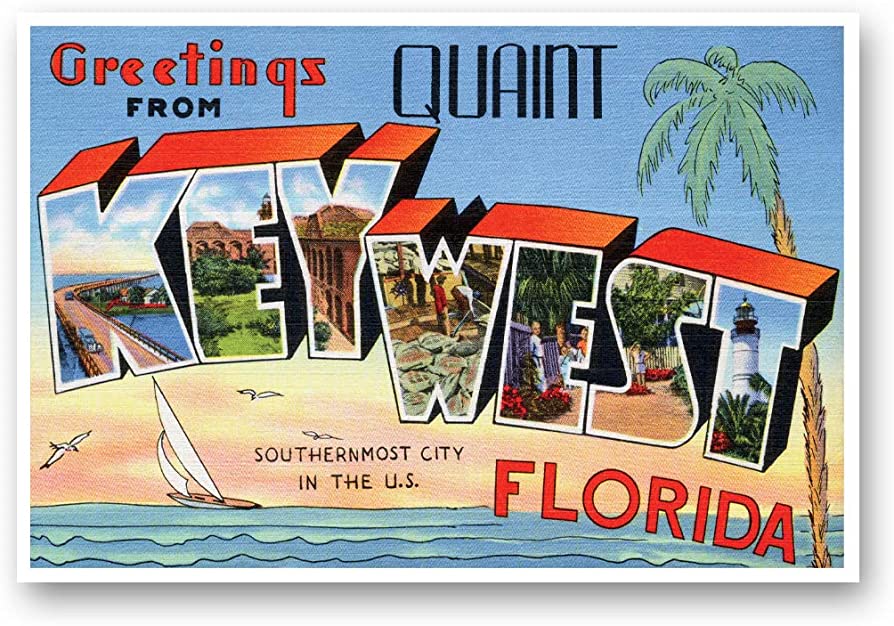 THURSDAY, MAY 18 TAMPA STRATEGY LUNCHEON
*An excellent meal will be followed by a wide-ranging discussion and an extended question and answer period*The lunch will be held in an exclusive private clubin Midtown Manhattan with a strict dress code*please go to my online store at http://www.madhedgefundtrader.com/store and click on “luncheons.”Tickets are available for $289
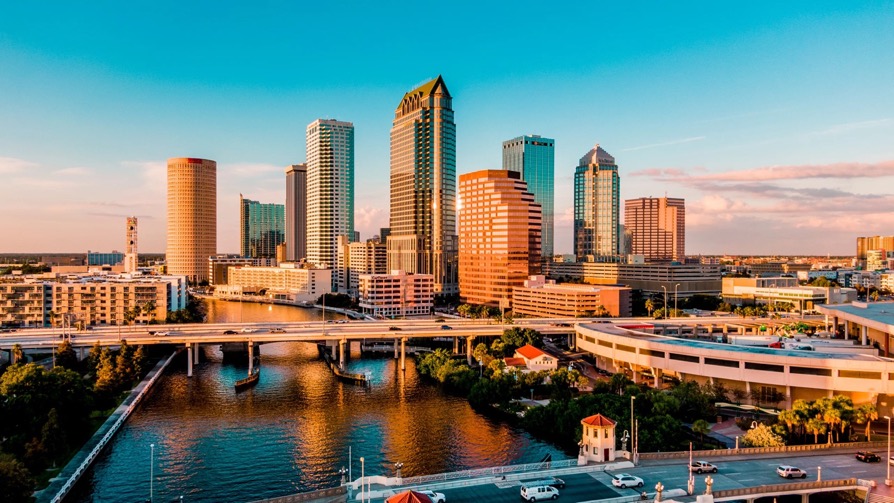 THURSDAY, MAY 19 BOCA RATON STRATEGY LUNCHEON
*An excellent meal will be followed by a wide-ranging discussion and an extended question and answer period*The lunch will be held in an exclusive private clubin Midtown Manhattan with a strict dress code*please go to my online store at http://www.madhedgefundtrader.com/store and click on “luncheons.”Tickets are available for $295
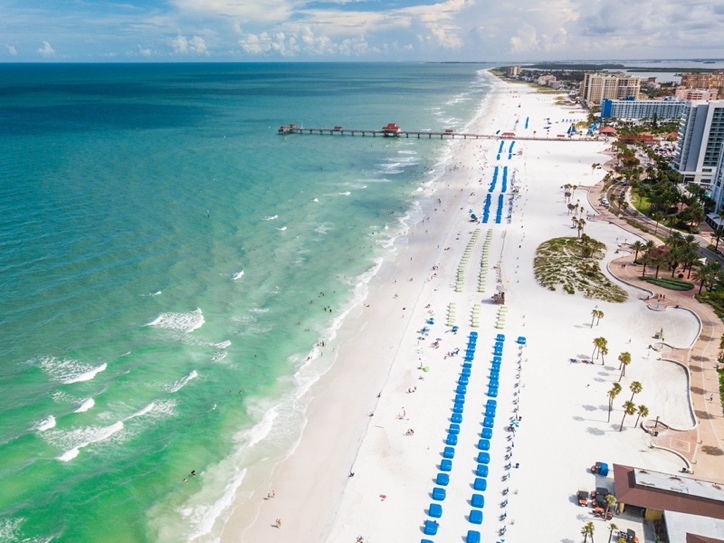 THURSDAY, JULY 6 NEW YORK STRATEGY LUNCHEON
*An excellent meal will be followed by a wide-ranging discussion and an extended question and answer period*The lunch will be held in an exclusive private clubin Midtown Manhattan with a strict dress code*please go to my online store at http://www.madhedgefundtrader.com/store and click on “luncheons.”Tickets are available for $299
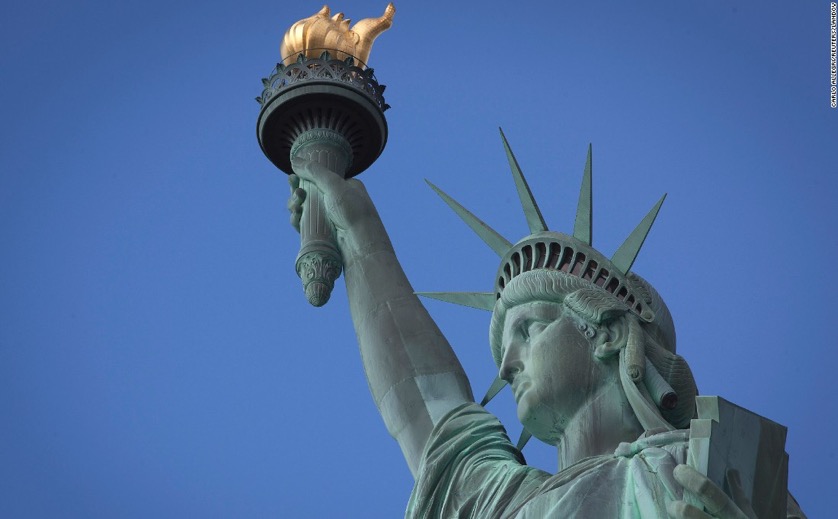 Friday July 13, 2023 Seminar at Sea
*Cunard Line’s flagship, the elegant and spacious Queen Mary II, on an eastbound transatlantic cruise *The Ship departs New York at 12:00 AM on July 7, 2023, and arrives at Southampton on July 14 *Guests will be responsible for booking their own cabin through Cunard *Three dinners during the voyage will be black tie *Customers are required to book their own cabins and return flights from England*The Cunard cruise number is M319
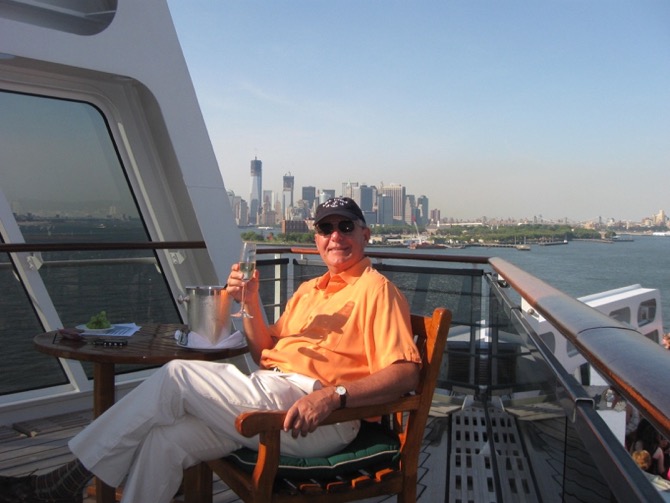 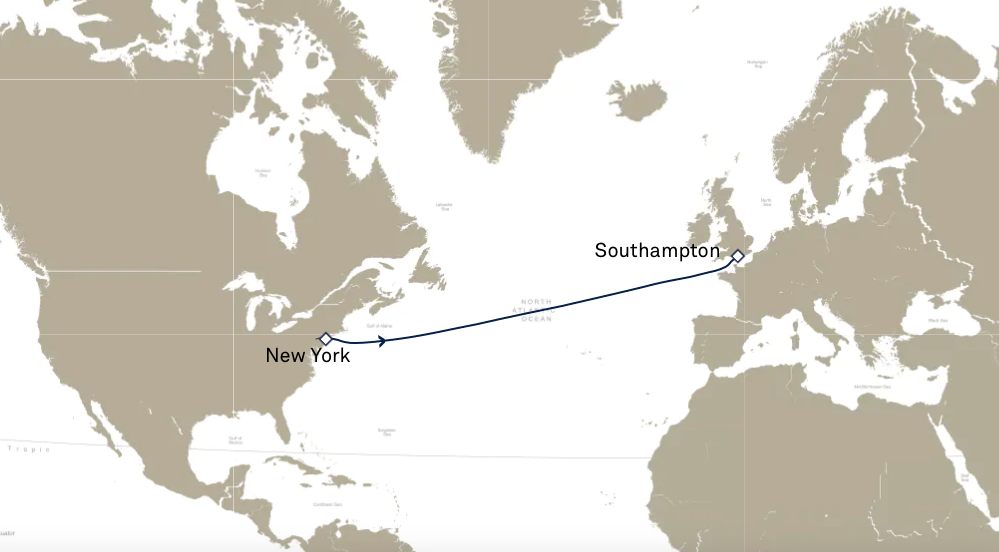 THURSDAY, JULY 19 LONDON STRATEGY LUNCHEON
*An excellent meal will be followed by a wide-ranging discussion and an extended question and answer period*The lunch will be held in an exclusive private clubin Midtown Manhattan with a strict dress code*please go to my online store at http://www.madhedgefundtrader.com/store and click on “luncheons.”Tickets are available for $298
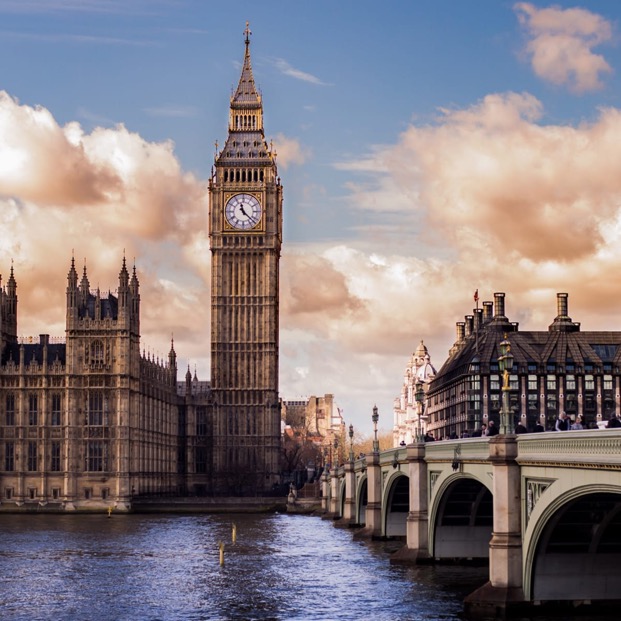 Trade Alert PerformanceNew All Time Highs!31 out of 33 trade alerts profitable
*January   +22.35% Final       *July  +3.98% Final*February   +3.41% Final           *August +5.13% Final*March     +20.85% Final          *September +9.72% Final*April       +15.13% Final          *October +5.69% Final*May        +0.75%   MTD         *November +8.31 Final*June        +5.91% Final         *December +0.95% Final*2022 Final +84.63%compared to -18.63% for the S&P 500*2023 Year to Date +61.76%, versus +8.16% for the S&P 500+658.95% since inception*Average annualized return of +48.86% for 15 years
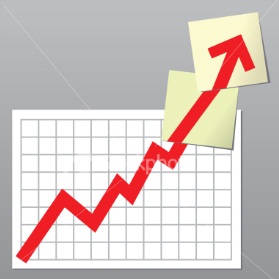 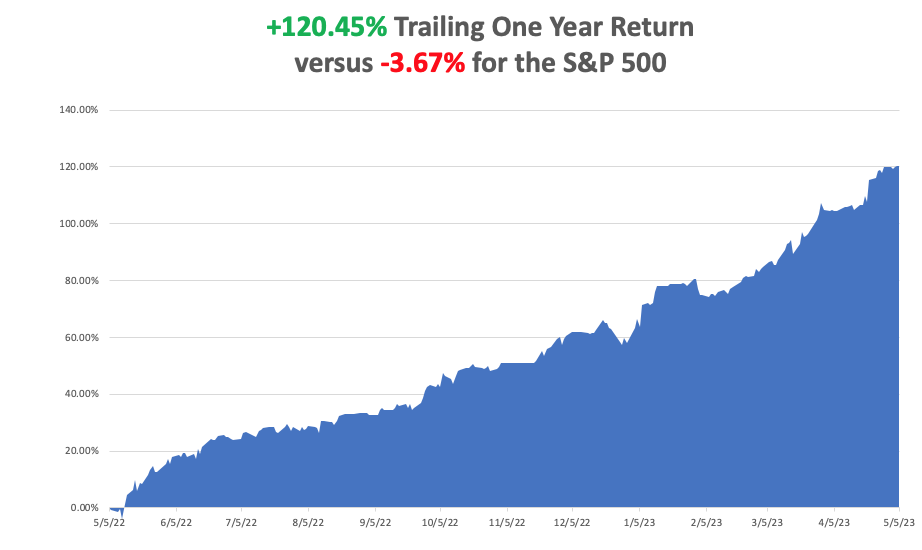 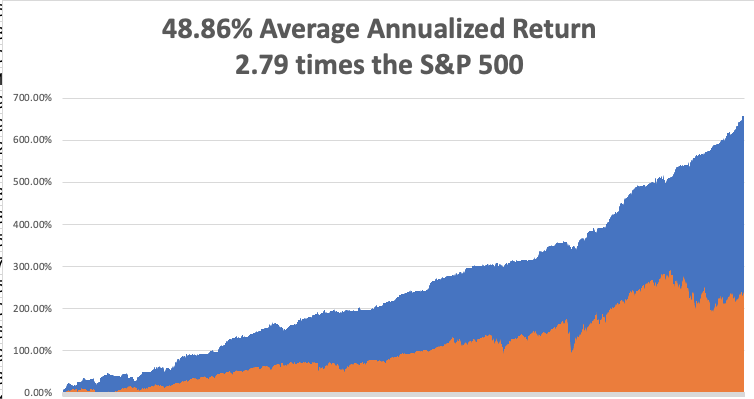 Portfolio Review10% Long, 0% Short, 90% cashwith VIX at $17no new positions
Expiration Value+63.00%
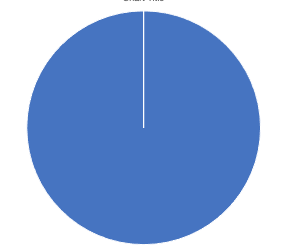 The Method to My Madness
*Debt Ceiling debacle has frozen all markets, driving volatility to two-year lows at $15*Even bonds have narrowed to a range too narrow to trade 3.35%-3.55%*This could go on for a month….or more*In the meantime, seasonals have turned sharply against allrisk taking*Trading volumes are shrinking by the day*Summer will present the best buying opportunities of the year*Precious metals and commodities should be at the top ofand “BUY” list to cash in on an economic recovery*In this market patience is a virtue, let the market come to you
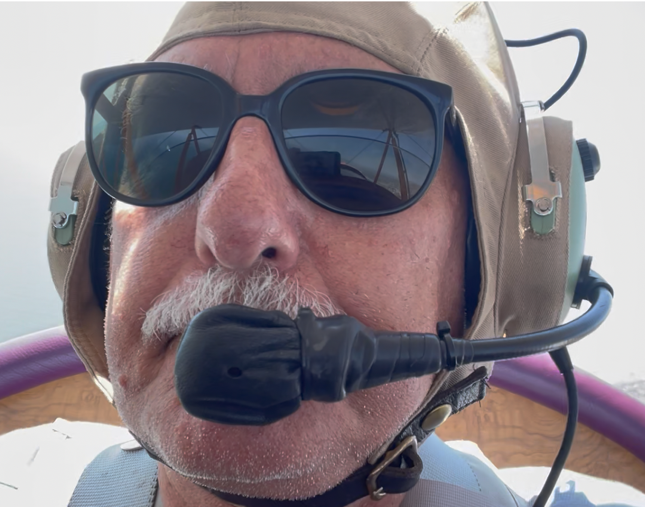 The Global Economy – Hard – Soft - Hard - Soft
*Fed Raises Rates 0.25%, likely the last such move in this cycle. Futures * Nonfarm Payroll Jumps by 253,000, another hot number. The headline Unemployment Rate dropped to a half century low of 3.4%. These figures suggest for rate hikes to come. *Fed Financial Stability Report Highlights Risk to the Economy, warning of recession risks*Tightening of bank lending is a concern, so is commercial real estate with elevated valuations*Consumer Inflation Expectations Dropped, in April by 5.2% YOY. It’s part of the recent cavalcade of softening economic data.
*Europe Ekes Out 0.1% Growth in Q1, versus a 1.1% rate for the US*New Car Loans are in Free Fall, and car sales can’t be far behind. It is collateral damage from the regional bank crisis, hastening a coming recession.
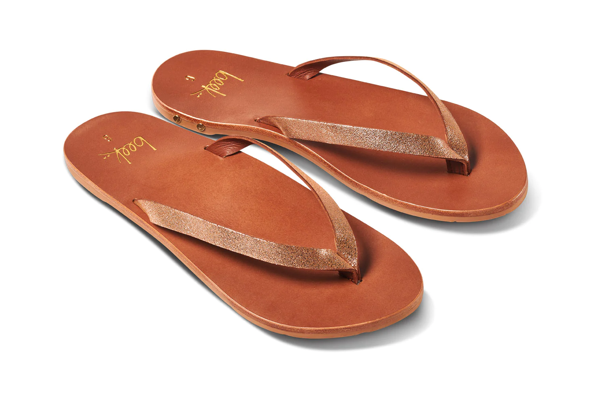 The Mad Hedge Profit PredictorMarket Timing Index – Neutral to RichAn artificial intelligence driven algorithm that analyzes 30 differenteconomic, technical, and momentum driven indicators
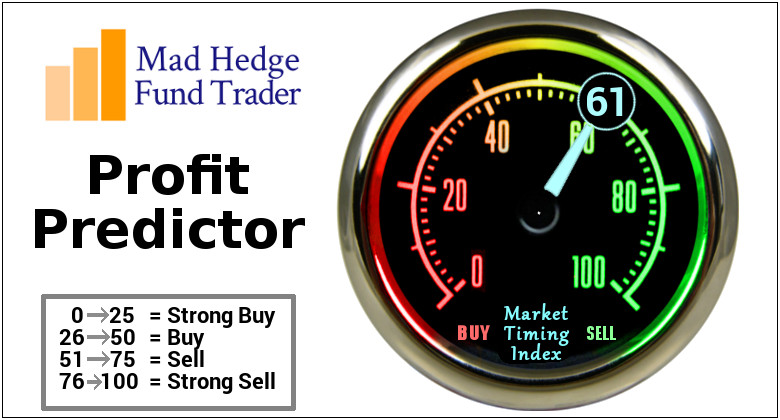 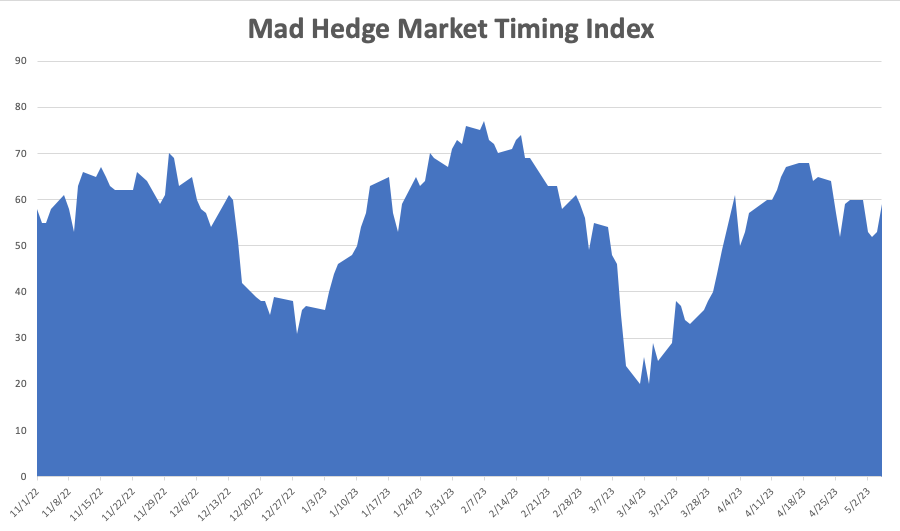 SELL
BUY
Weekly Jobless Claims – Falling 255,000 – UP 5,000 – One Year High
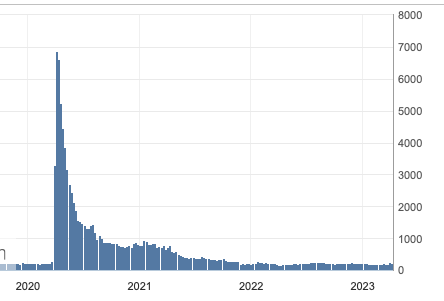 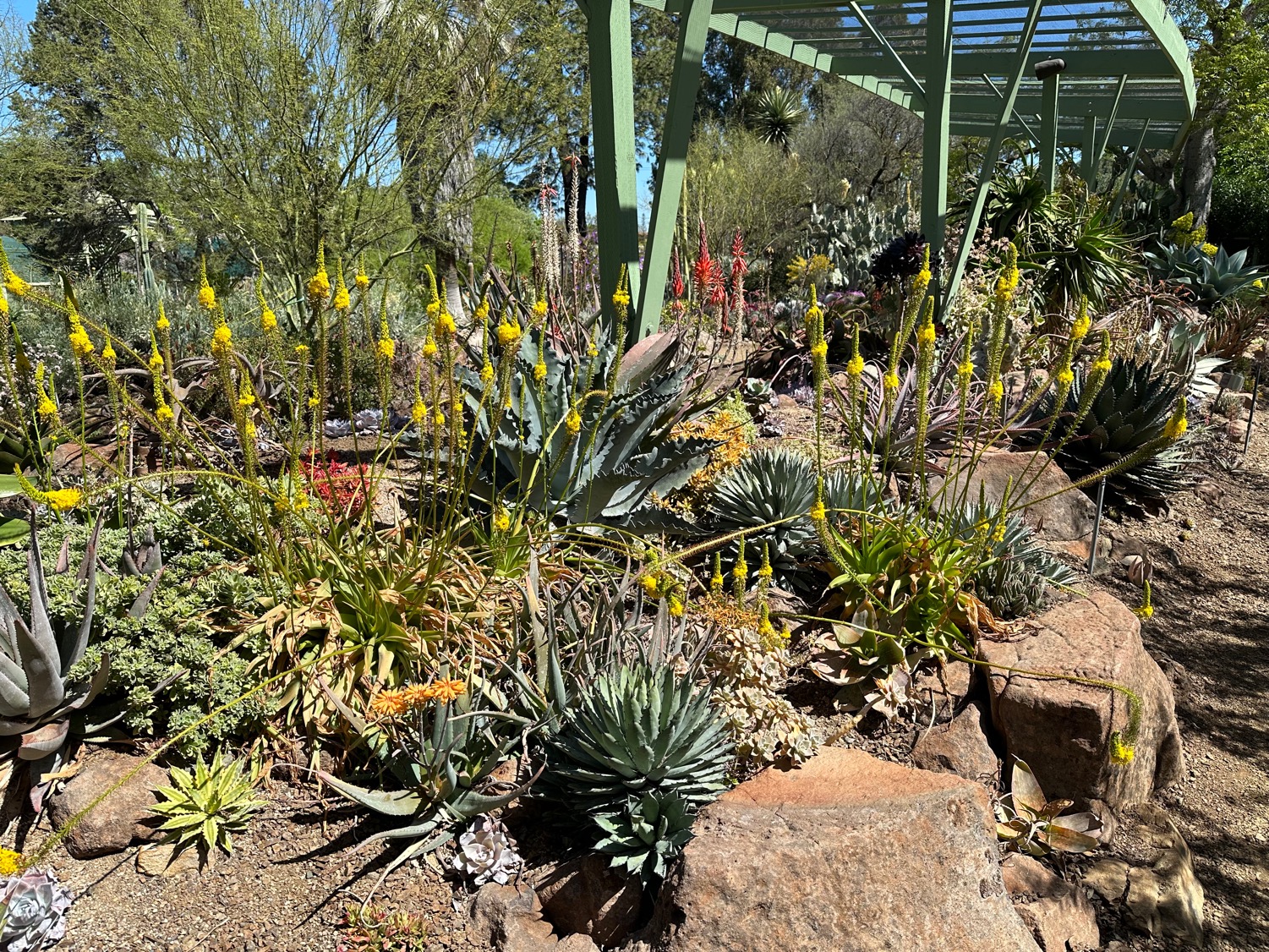 Stocks – Dead Weight Debt Ceiling
*The Feds could bar hedge funds from launching raids on small regional bank shares with the aim of taking them to zero. Such a ban was enforced for all hanks in 2009. * The Regional Bank Crisis Spreads, with Phoenix based Western Alliance Bankcorp (WAL) down a staggering 65% on the week. *Consensus (SPY) earnings are currently $220 a share giving an expensive price/earnings multiple of 18.77X*You Only Need to Buy Seven Stocks This Year, as the rest are going nowhere. That include (AAPL), (GOOGL), (META), (AMZN), (TSLA), (NVDA), (CRM). Watch out when the next rotation broadens out to the rest of the market. *All technical indicators are now flashing red. Seasonals
 are now turning strongly against stocks*Volatility plunges to $15 putting the market asleep*Looking for flat first half, strong second half to take us to S&P 500 4,800 by yearend
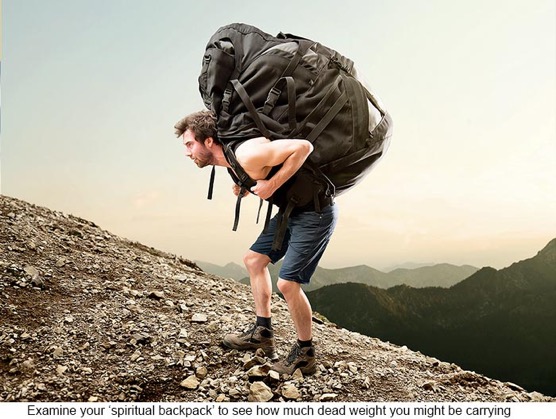 S&P 500 – Sell in Maytook profits on long 5/$420-$430 put spread,took profits on long 1/$420-$430 put spread, took profits on long 11/$420-$430 put spread
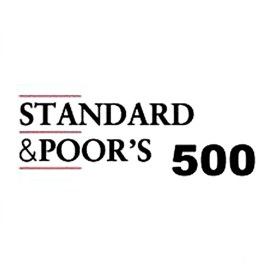 2023$480Target
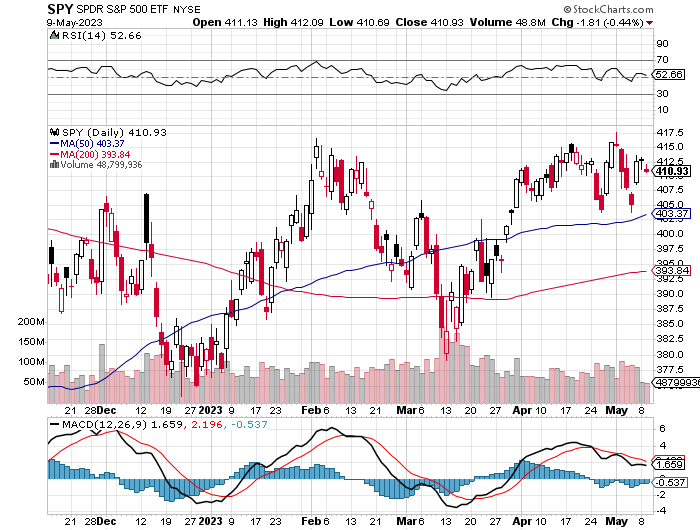 $430+21%Rally
$375-12.8%Pull Back
The Bottom $355Down -26%
ProShares Ultra Short S&P 500 (SDS)- a great hedge for long stocks and bondslong 2X position has a hedge against longs and bond shorts
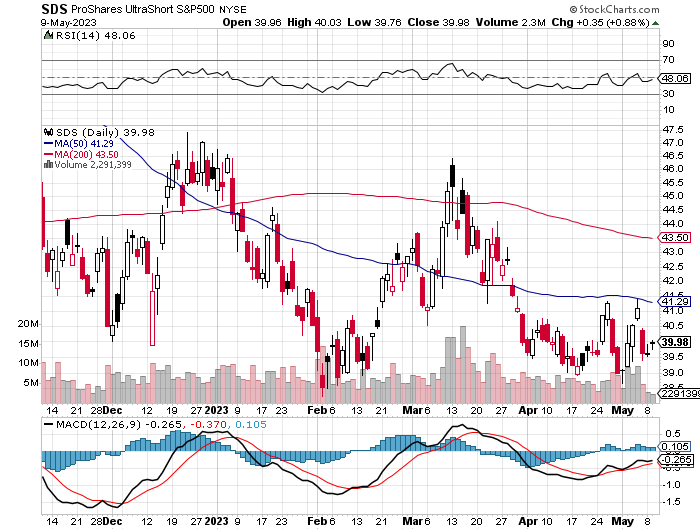 (VIX) – Bargain of the Century
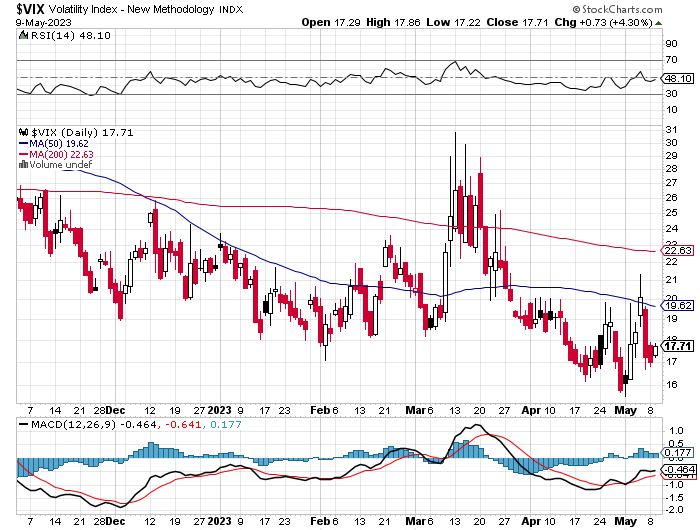 (VXX)-
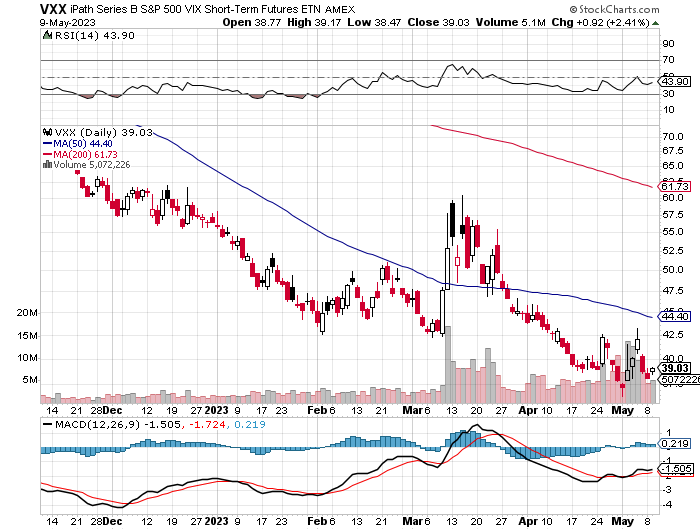 Dow Average ($INDU)-
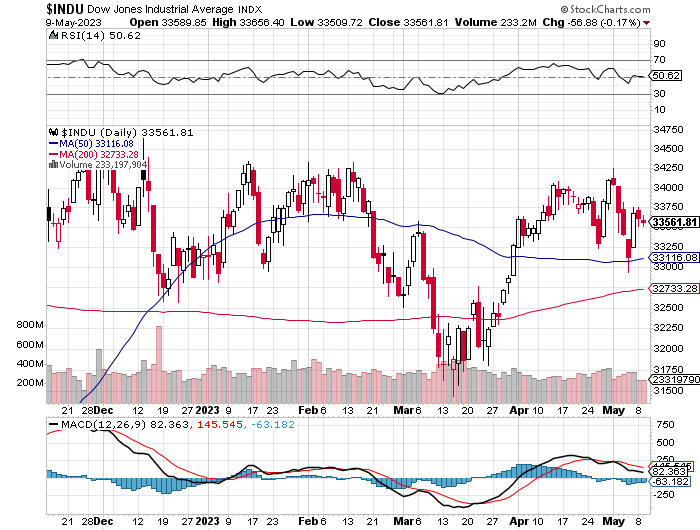 Russell 2000 (IWM)- took profits on Long 10/$137-$142 vertical bull call spreadtook profits on Long 10/$153-$156 vertical bear put spread
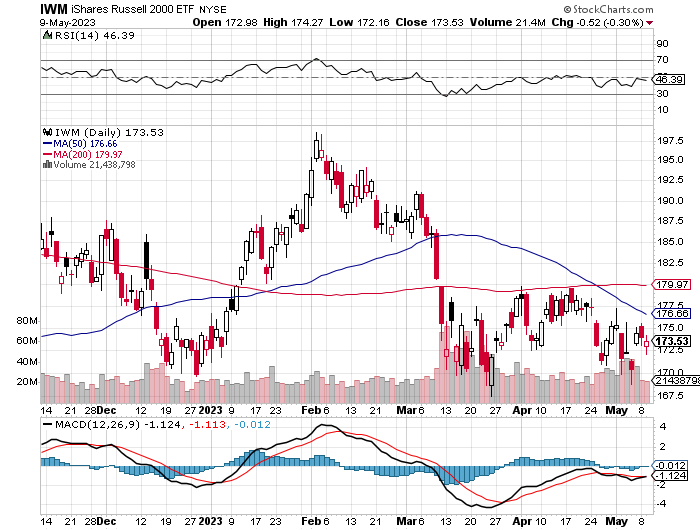 NASDAQ (QQQ) –took profits on Long 5/$335-$345 put spreadtook profits on long (QQQ) 1/$290-$300 put spread, took profits on long (QQQ) 4/$330-$335 put spread took profits on long (QQQ) 3/$340-$345 put spread, covered long (QQQ) $325-$330 put spread
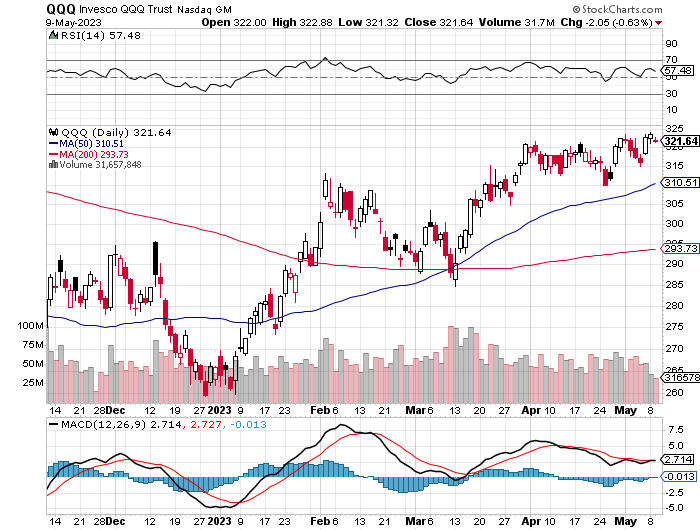 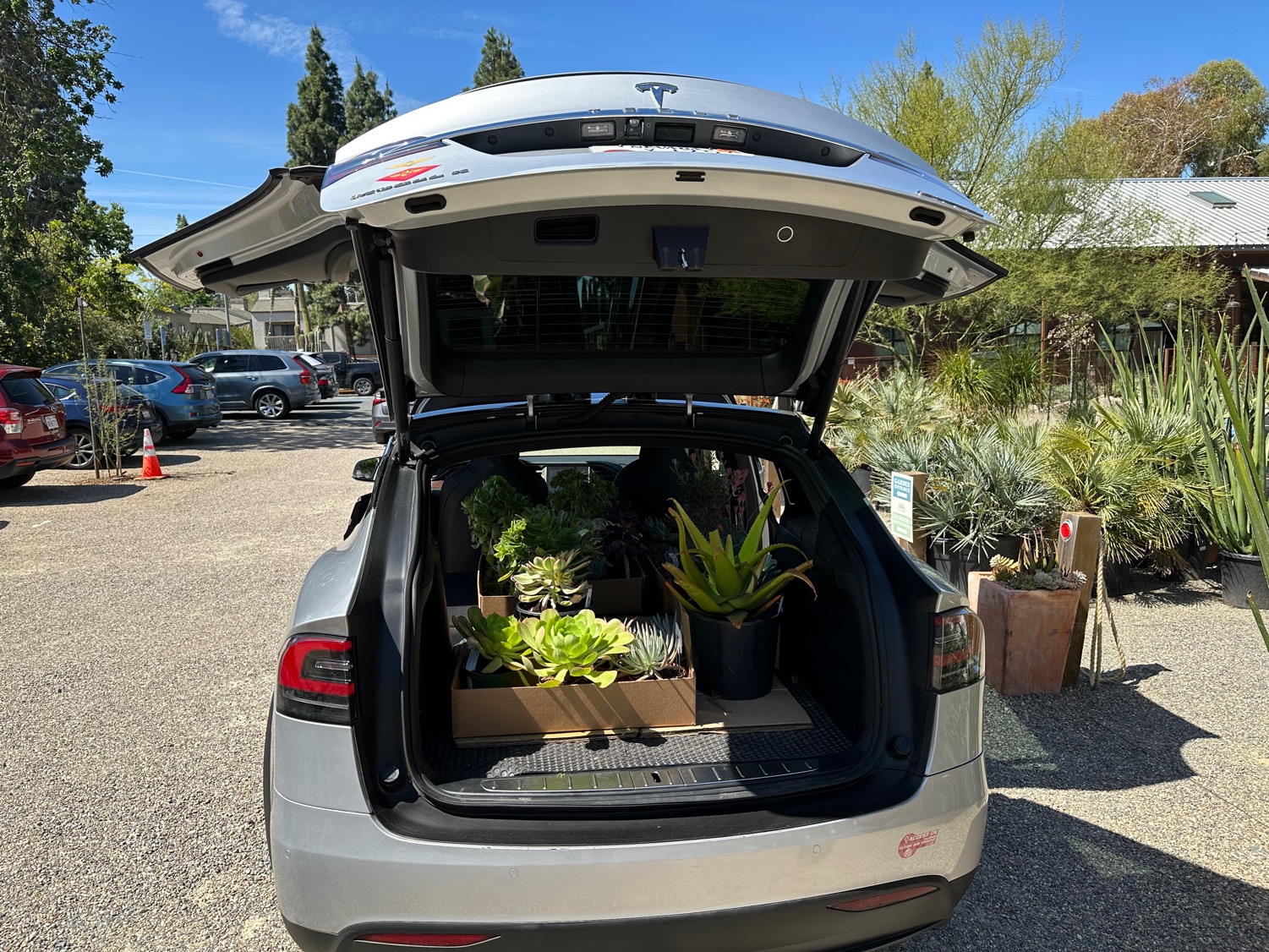 The Barbell Portfolio
*50% Big Tech - 2% of US Employment but 27% of Market Cap and 38% of Profits50% Domestic Recovery, including:RailroadsCouriersBanksConstructionCredit CardsEvent organizersTicket salesRetailers
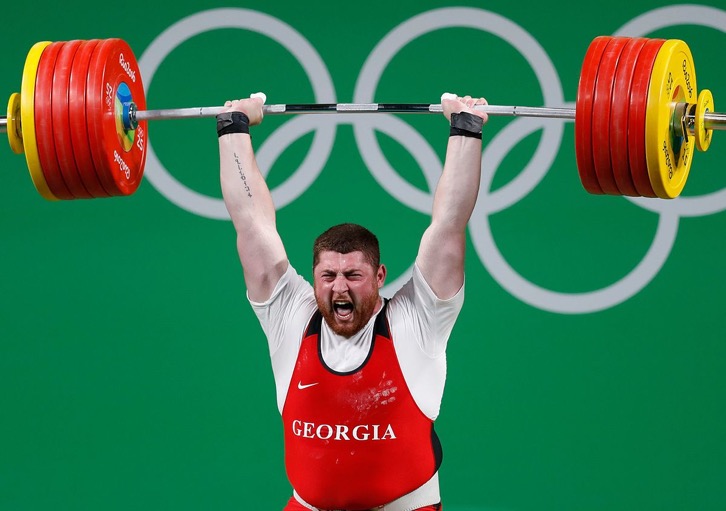 Microsoft (MSFT)- Earnings Beattook profits on 9/$235-$245 call spread, took profits on long 7/$220-$210 call spread, took profits on long 6/$220-$230 call spread, took profits on long 2/$200-$210 bear put spread
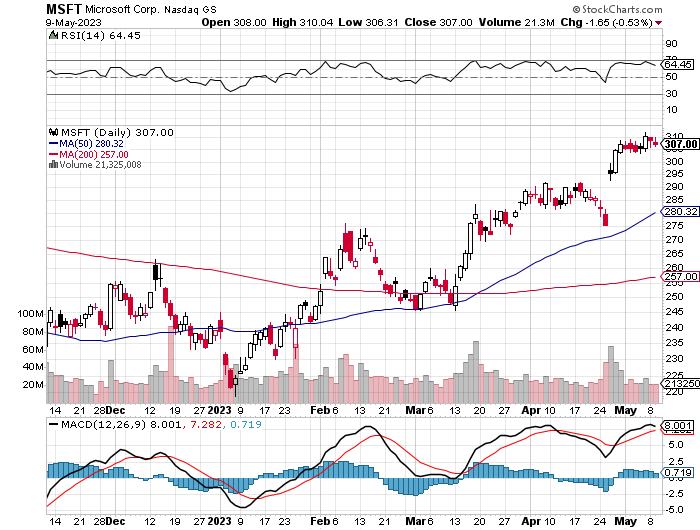 Meta (META)- Soars an Incredible 20%took profits on Long 9/$290-$300 vertical bear put spreadstopped out of Long 9/$190-$200 vertical bear put spread
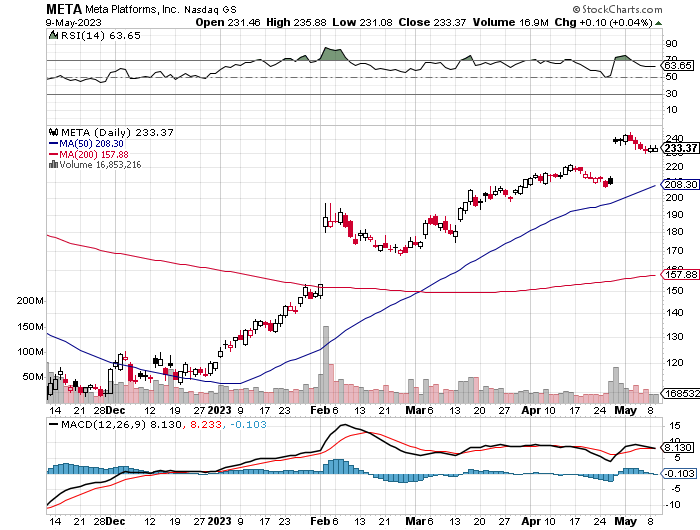 Apple (AAPL)Better earnings on iPhone growth, $90 billion share buy backtook profits on long 1/$145-$155 put spread, Took profits on long 10/$165-$175 put spread  took profits on long 6/$155-$165 put spread, stopped out of long 6/$125-135 call spread, took profits on long 6/$110-$120 call spread, took profits on long 2/$180-$190 put spread
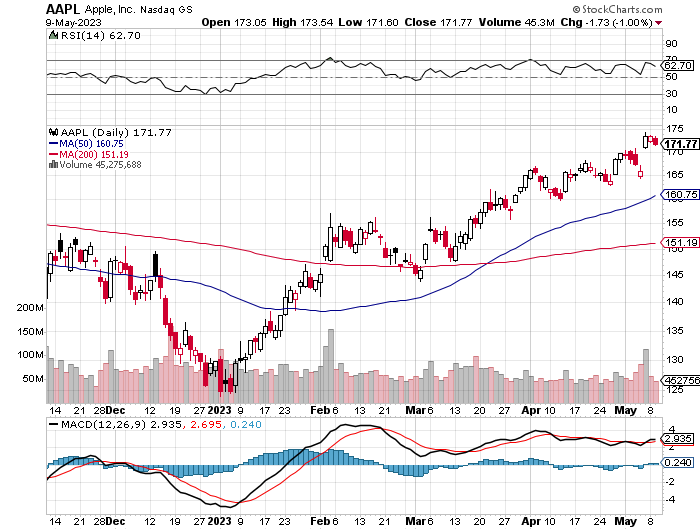 Alphabet (GOOGL) –Google Calls a Halt to Massive San Jose Campustook profits on long 12/$1,200-$1,230 bull call spreadtook profits on long 9/$1,030-$1,080 vertical bull call spread
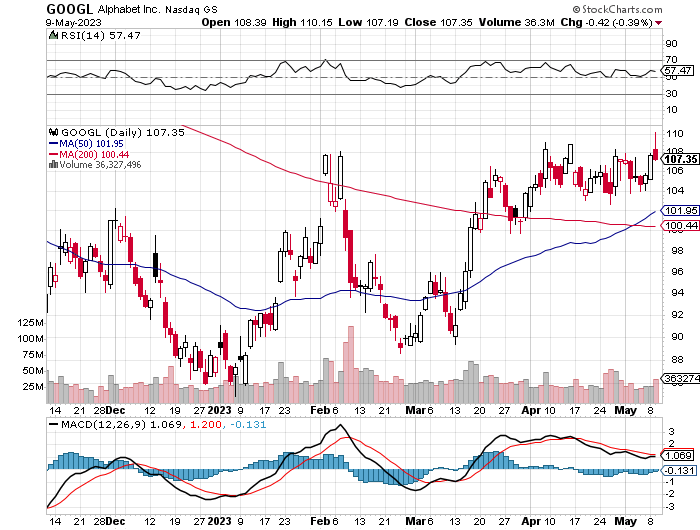 Amazon (AMZN) –  took profits on long 2/$3,400-$3,500 bear put spreadtook profits on long 9/$2,800-$2,900 bull call spread
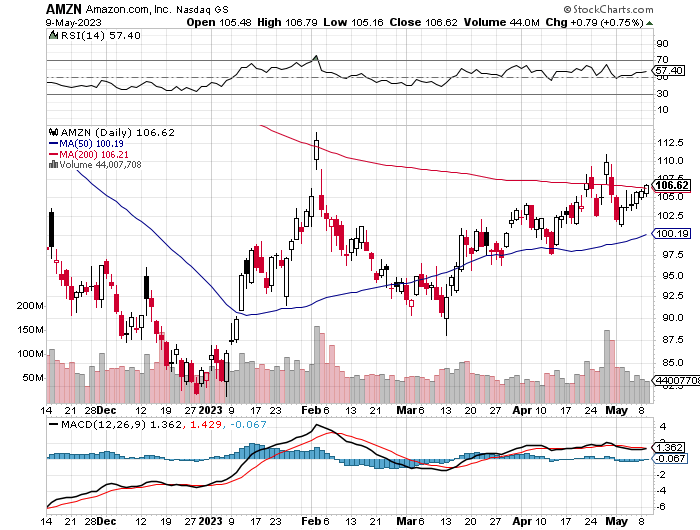 Tesla (TSLA) – Volatility Collapse to 44%Tesla Breaks Ground on Massive Lithium Processing factory in TexasMore Tesla Price Cuts to Come, with swelling inventories forcing Musk’s handtook profits on long 4/$110-$120 call spread, took profits on long 4/$220-$230 put spread took profits on long 4/$130-$140 call spread, took profits on long 4/$250-$260 put spread
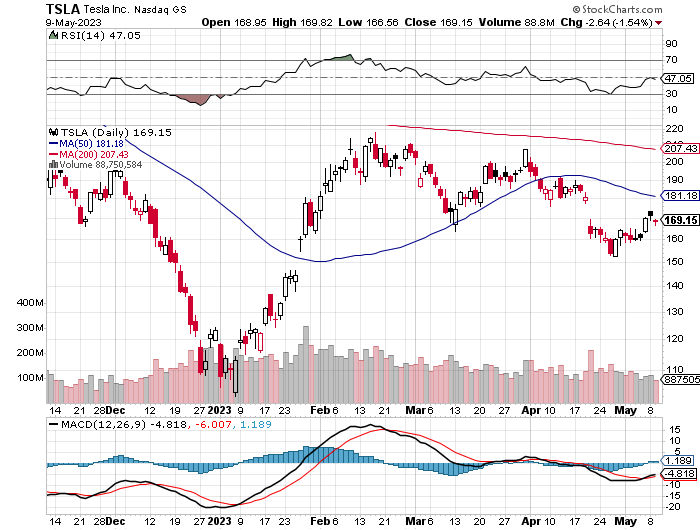 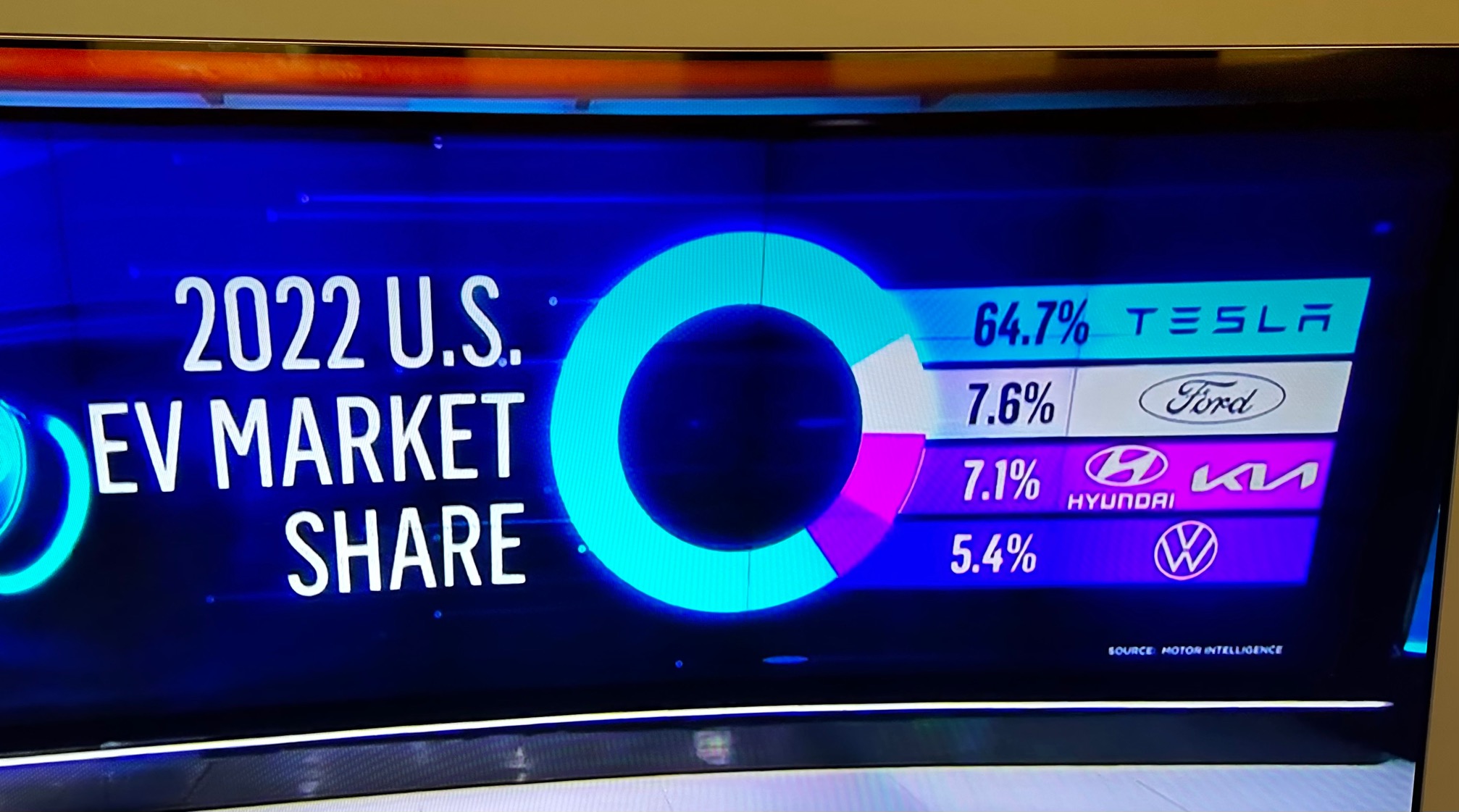 Netflix (NFLX) – Netflix subscribers beat, after a delay in password sharing ban.
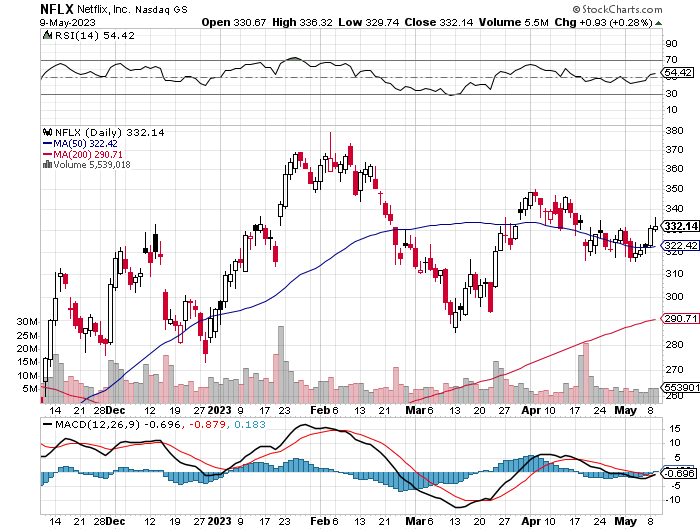 NVIDIA (NVDA) – NVIDIA ties up with Adobe, to develop a new generation of AI generative chipstook profits on long 3/$260-$270 put spread, took profits on long 10/$95-$100 call spreadtook profits on long 7/$120-$130 call spread, took profits on  long 6/$120-$130 call spread
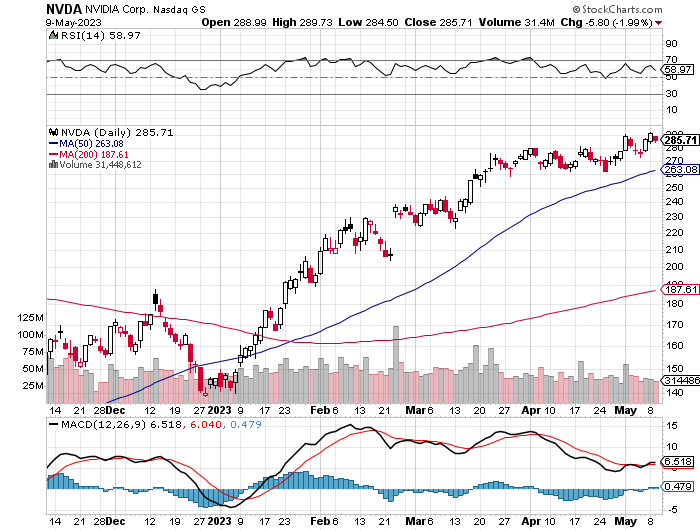 Palo Alto Networks (PANW)- Hacking never goes out of fashionPalo Alto Networks Beats took profits on long 10/$130-$140 call spread
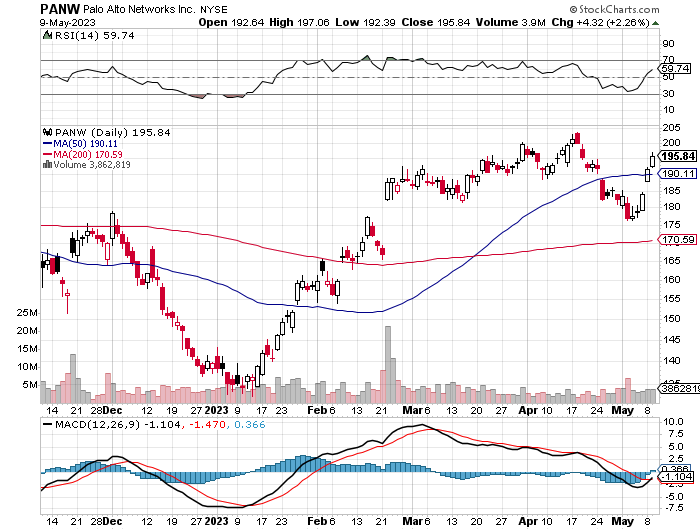 Advanced Micro Devices (AMD)- Recession fearsprogramable logic devicestook profits on long 2/$75-$80 call spread
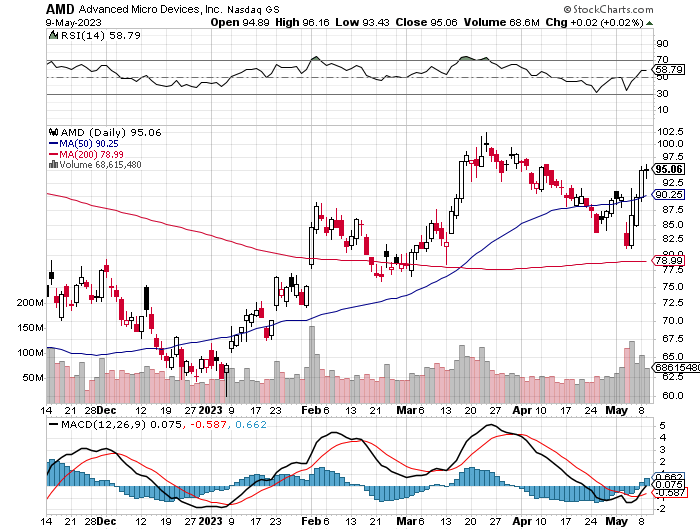 Salesforce (CRM)- Massive Online MigrationSalesforce Soars 16%, on better-than-expected guidance took profits on long 9/$125-$130 vertical bull call spreadtook profits on long 8/$125-$130 vertical bull call spreadtook profits on long 2/$105-$115 call spread
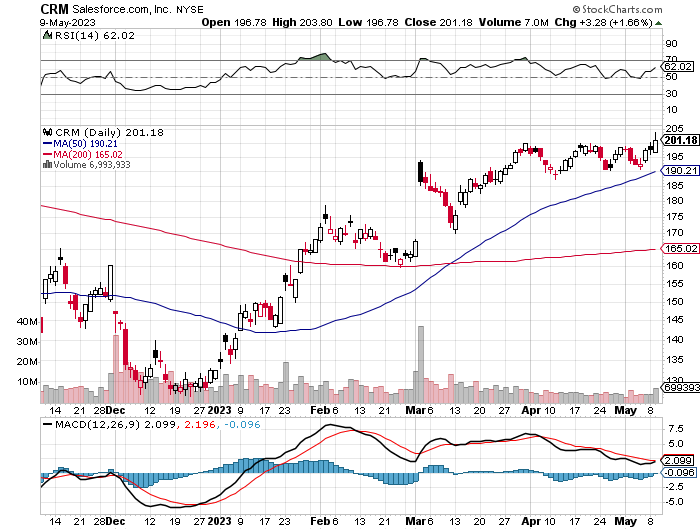 Adobe (ADBE)- Cloud playThe Quality Non-China tech play
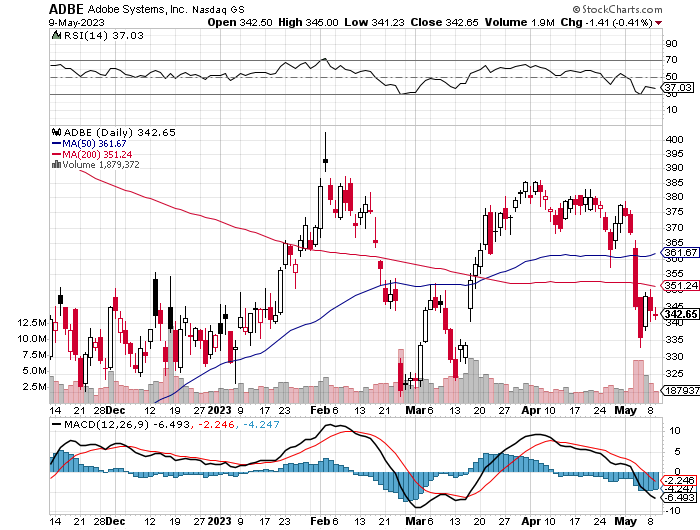 ProShares Ultra Technology ETF (ROM) – 2X Long Technology ETFtook profits on long 10/$62-65 call spread
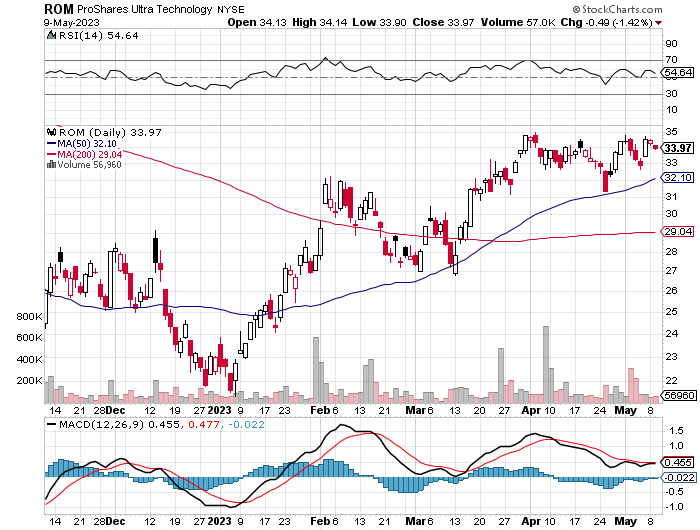 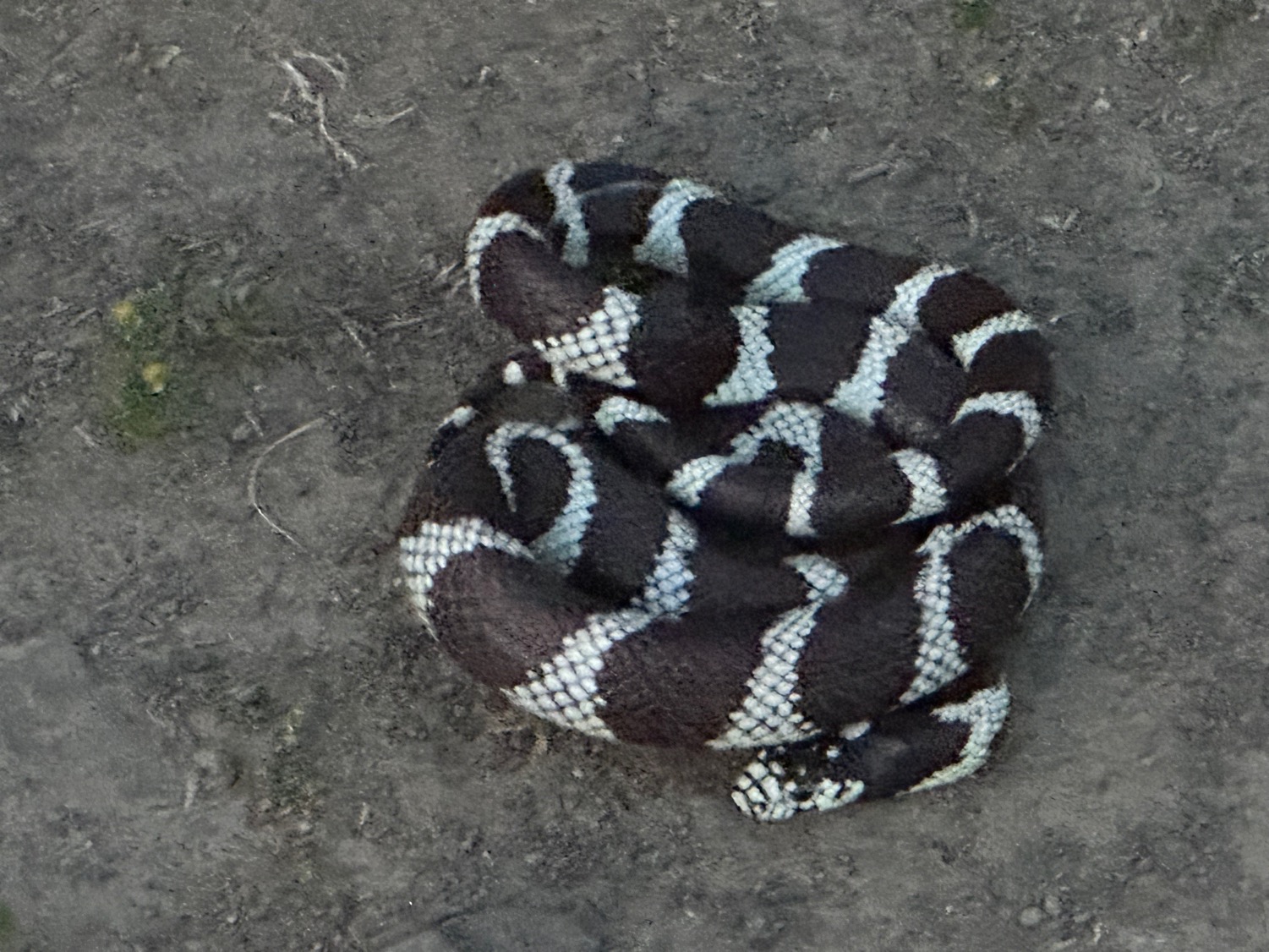 The Second Half of the Barbell
*Bets on a domestic recovery in 2022 Q4*Upside potential in 2022 far greater than tech*Some of these have not moved for 5 or 10 years*Focuses on economically sensitive cyclical industries*Makes a great counterweight to high-growth technology*We could spend all of next year rotatingbetween the two groups
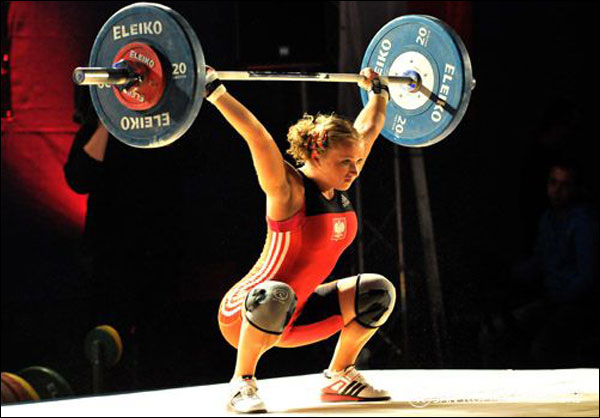 Boeing (BA) – 737 MAX Production Increases from 31 to 37Boeing Lands Blockbuster 300 Plane Order, from Ireland’s Ryan Air worth $40 billion took profits on long 5/$17-$175 call spread
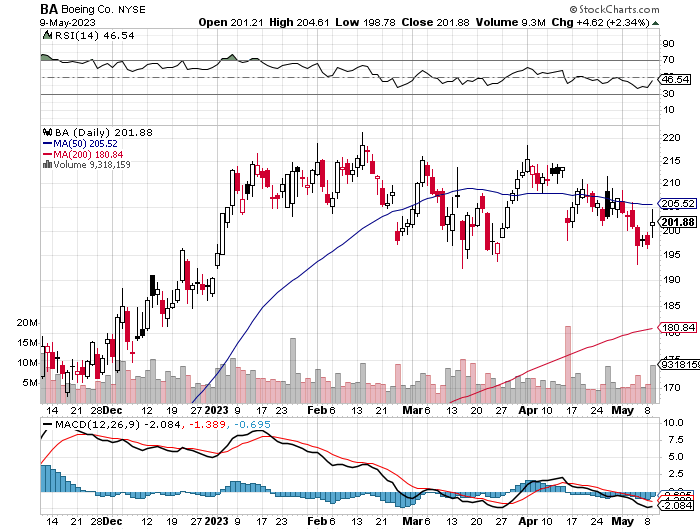 Package Delivery- United Parcel Service (UPS) -took profits on long 11/$130-$140 call spread
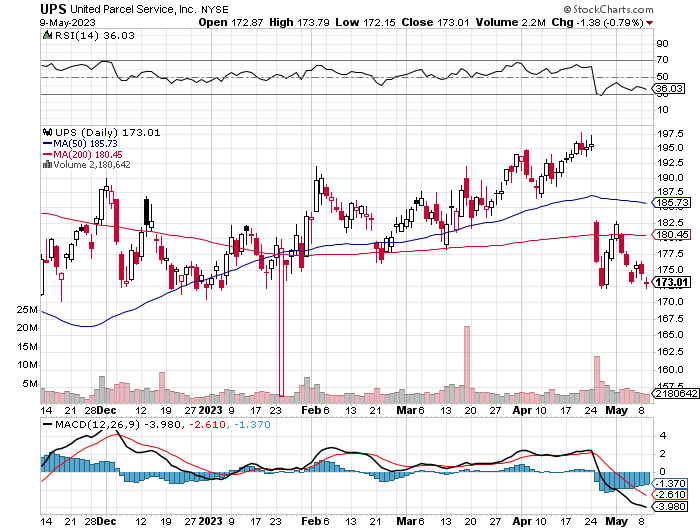 Caterpillar (CAT)- Ag + Infrastructure + HousingRaises Dividend by 50%took profits on long 12/$145-$150 call spreadtook profits on long 11/$125-$135 call spread
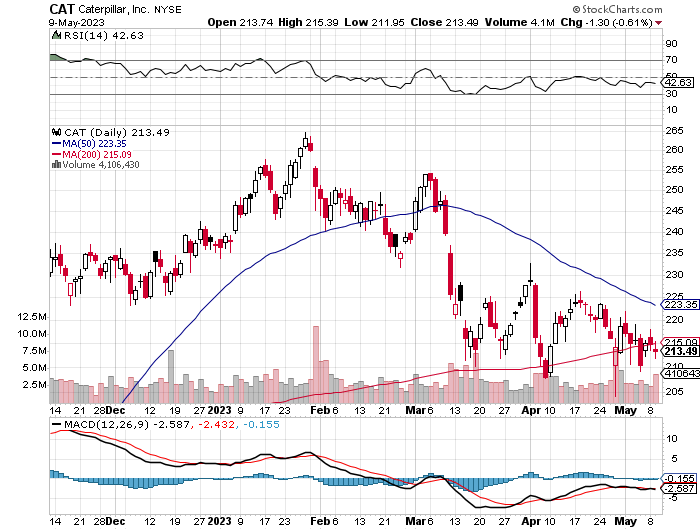 Freeport McMoRan - (FCX)- Coming Copper Crisistook profits on long 4/$30-$33 call spreadtook profits on long 10/$20-$23 call spread
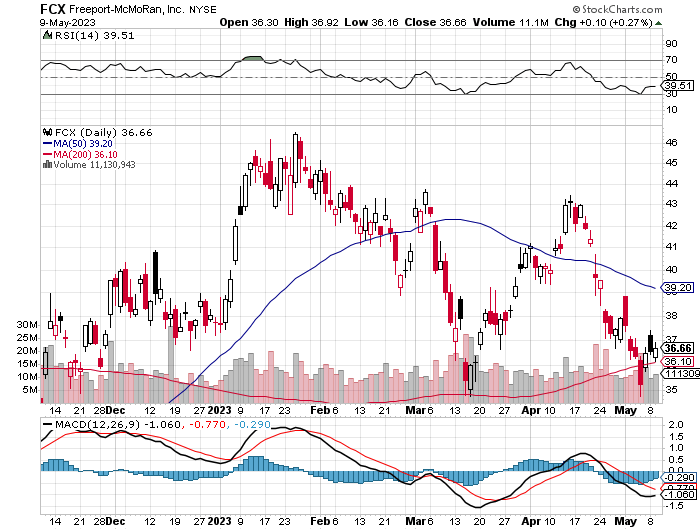 Walt Disney (DIS) - Not a recession playstopped out of long 10/$165-$175 call spreadtook profits on long 3/$170-$180 call spread
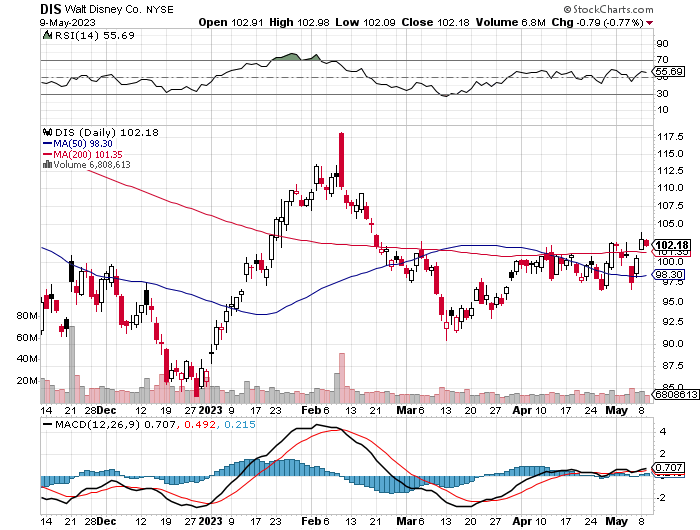 Industrials Sector SPDR (XLI)-(GE), (MMM), (UNP), (UTX), (BA), (HON)
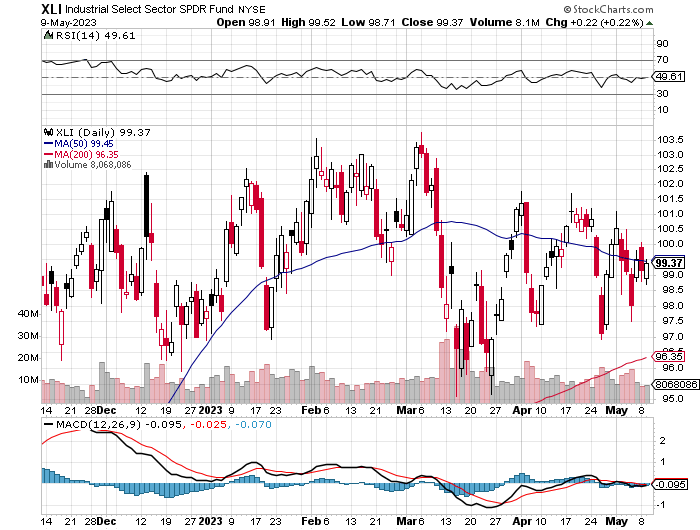 US Steel (X) – Commodity Boom and Wartime boost
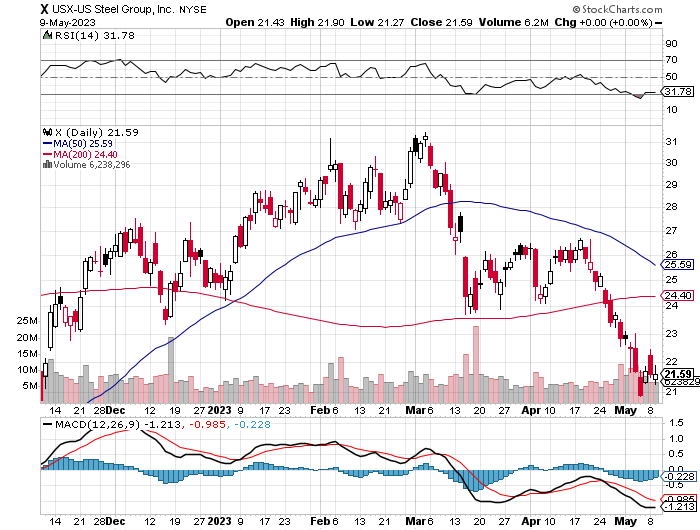 Union Pacific RR (UNP)- Big Stuff to Shiptook profits on long 5/$200-$210 call spreadtook profits on 11/$150-$160 call spread
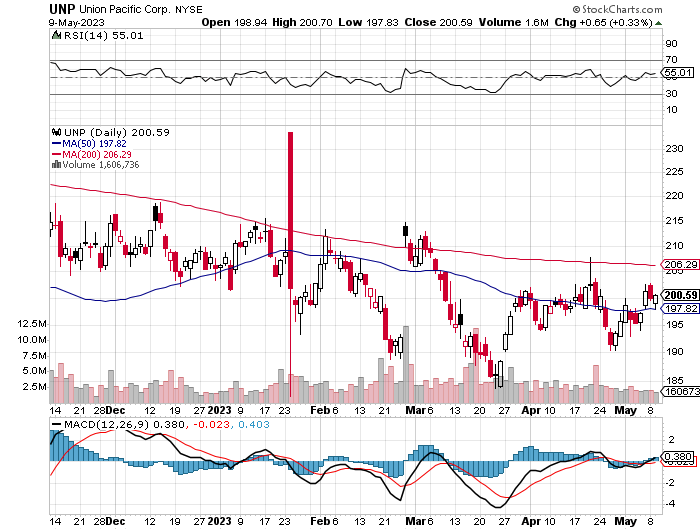 Wal-Mart (WMT)-took profit on Long 11/$125-$130 bear put spreadtook profit on Long 10/$119-$121 bear put spreadtook profits on Long 8/$114-$117 bear put spread
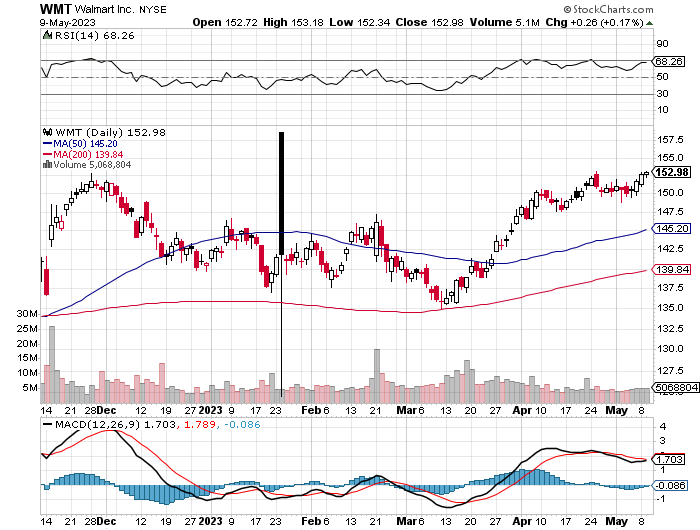 Delta Airlines (DAL) – Travel is Back!
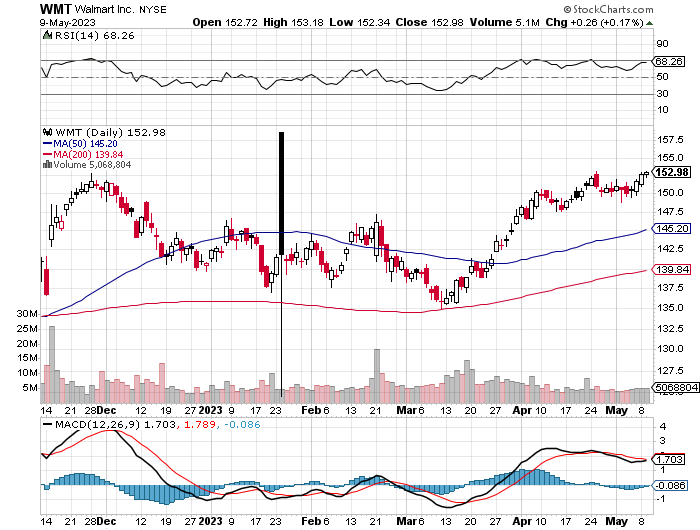 Transports Sector SPDR (XTN)- Worst Hit Sector(ALGT),  (ALK), (JBLU), (LUV), (CHRW), (DAL)
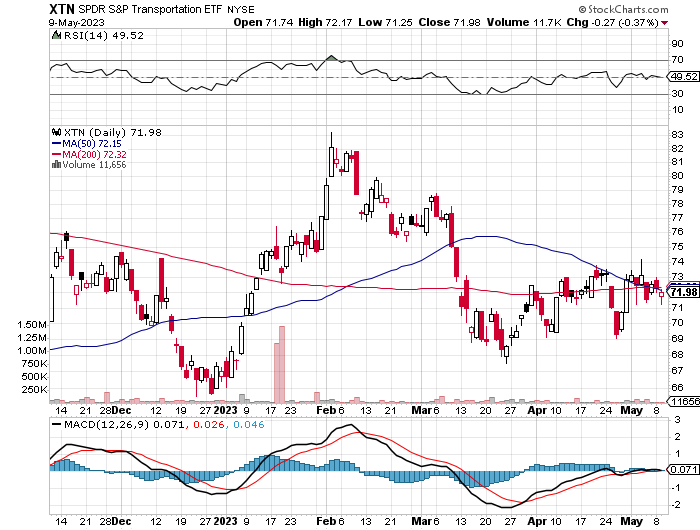 Health Care Sector (XLV)(JNJ), (PFE), (MRK), (GILD), (ACT), (AMGN)
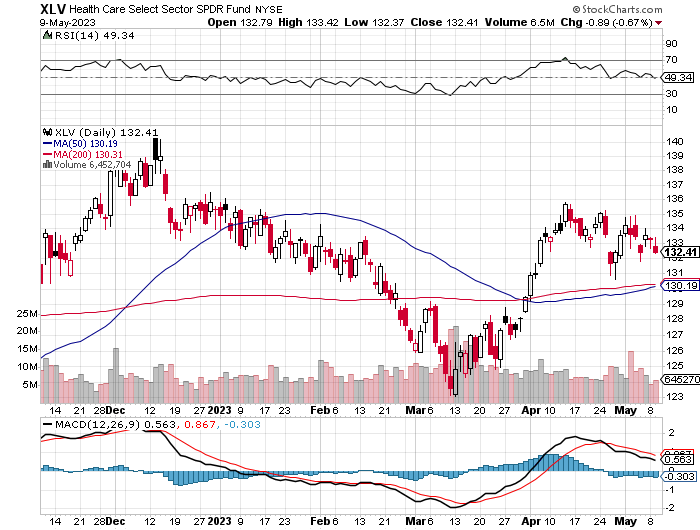 Amgen (AMGN)took profits on long 11/$185-$200 bull call spread
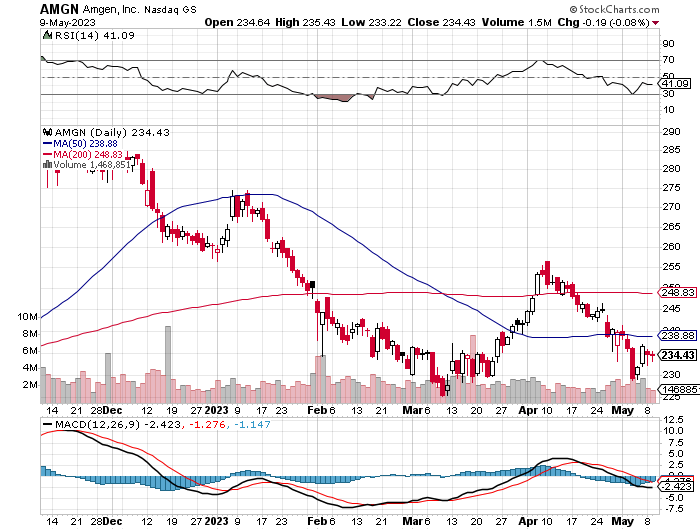 Goldman Sachs (GS) – Highest Capital ration net of mark to market took profits 12/$330-$350 call spreadtook profits 11/$330-$350 call spreadstop loss on long 11/$385-$395 call spreads
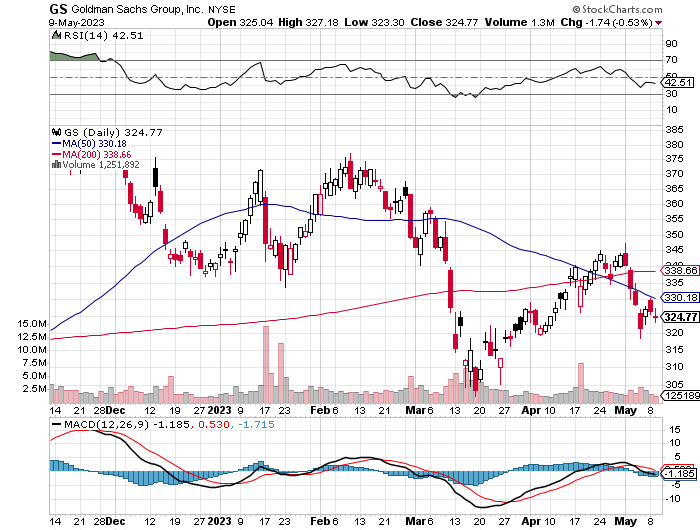 Morgan Stanley (MS) – Highest Capital ration net of mark to market took profits on long 4/$65-$70 call spread
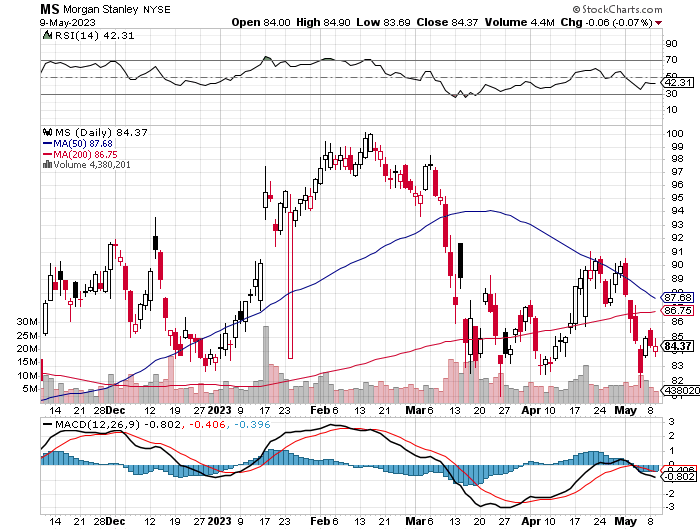 JP Morgan Chase (JPM) - Highest Capital ration net of mark to market took profits on long 4/$105-$115 call spread
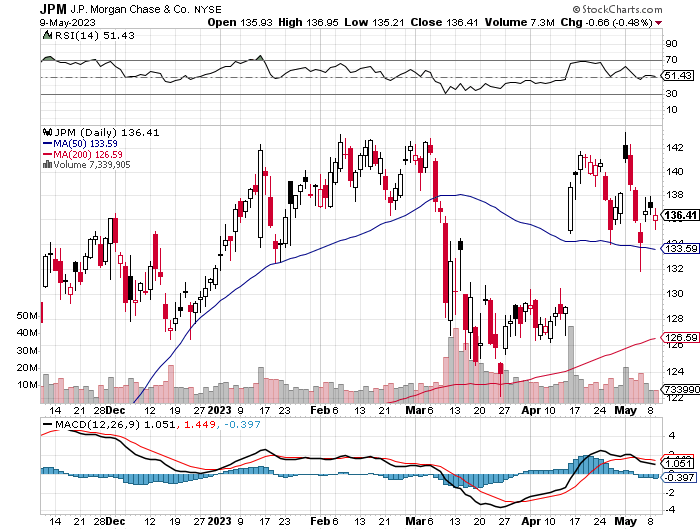 Bank of America (BAC) – Bank of America Rips, on a great earnings report took profits on long 4/$20-$23 call spread
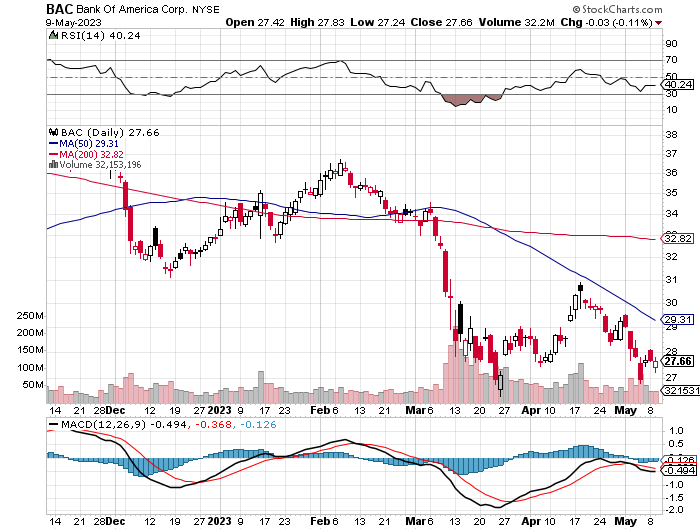 Citigroup (C) – took profits on long 4/$30-$35 call spread
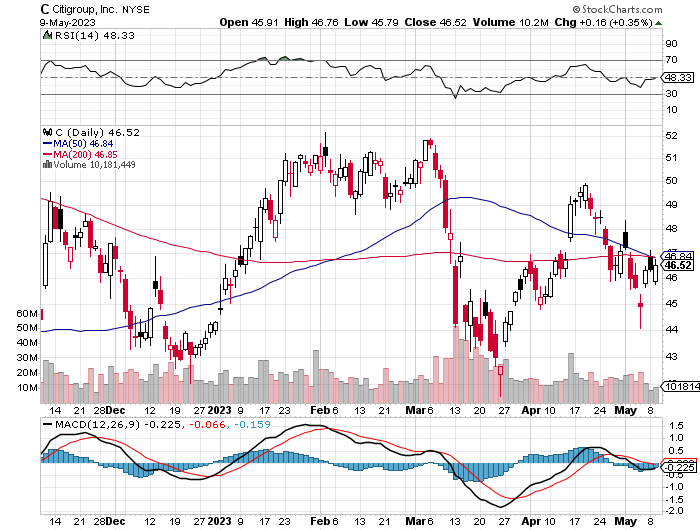 Charles Schwab (SCHW) – No Risk Taking – is all fee businesstook profits on long 4/$30-$35 call spread
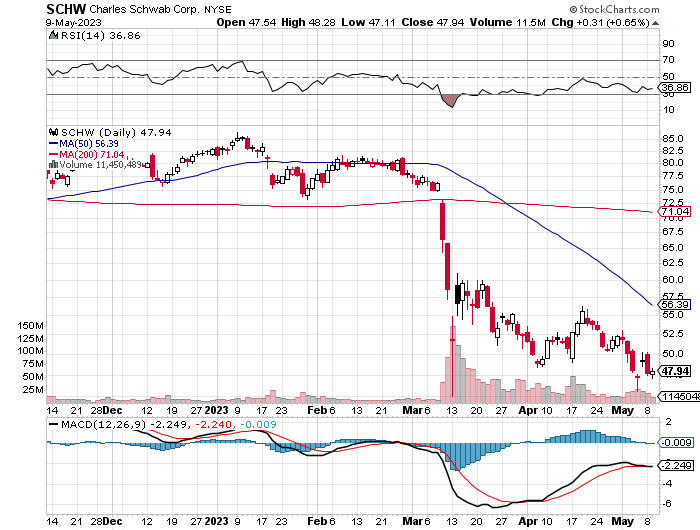 Interactive Brokers (IBKR) – Best Risk Controltook profits on long 4/$60-$65 call spread
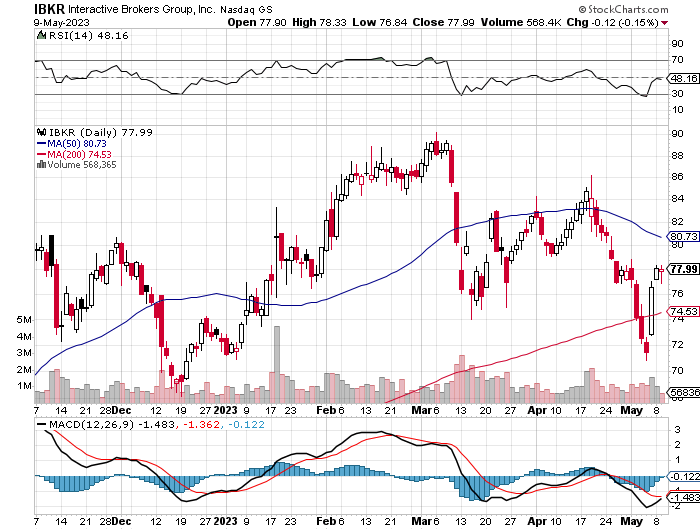 SPDR Metals & Mining ETF (XME) – long 2/$28-$30 call spread
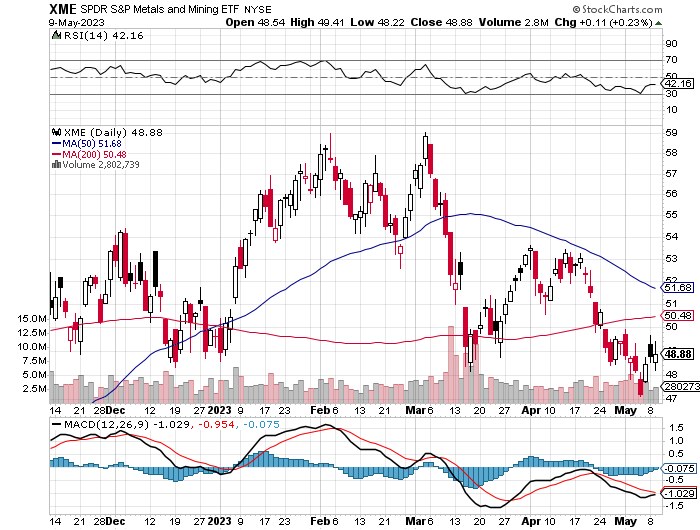 Blackrock (BLK)-Asset Collection Boomtook profits on long 3/$770-$790 call spreadtook profits on long 3/$310-$340 call spread
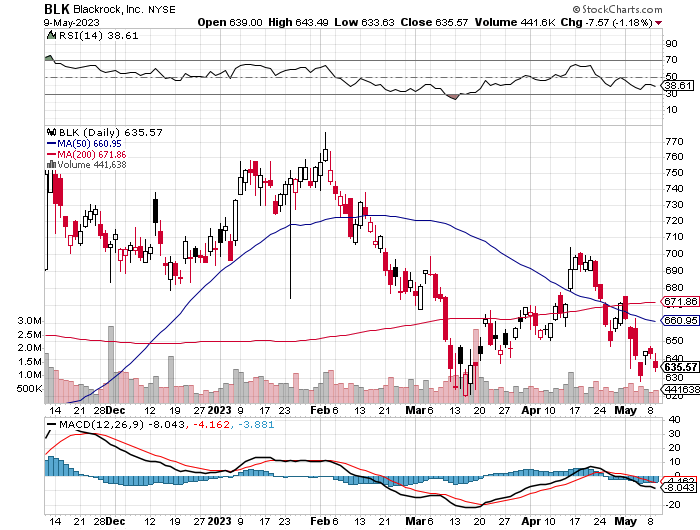 Visa (V) – “Touchless” Bitcoin DragTransaction grew by an inflationary 10% back to pre-pandemic levelstook profits on long 10/$160-$170 bull call spreadtook profits on long 6/$150-$160 bull call spread
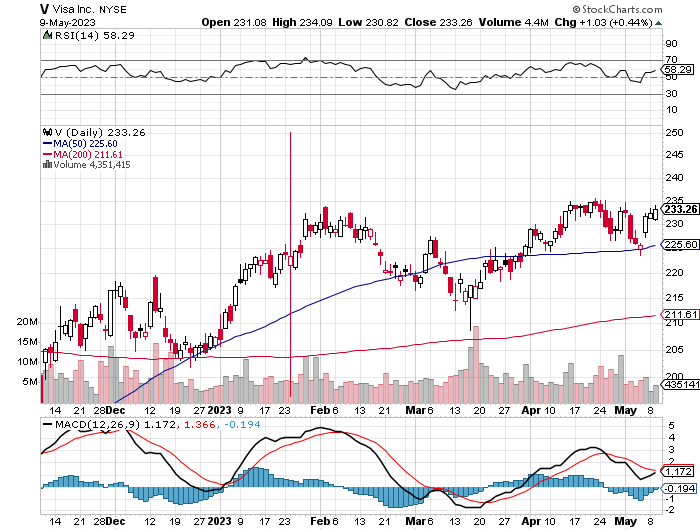 Consumer Discretionary SPDR (XLY)(DIS), (AMZN), (HD), (CMCSA), (MCD), (SBUX)
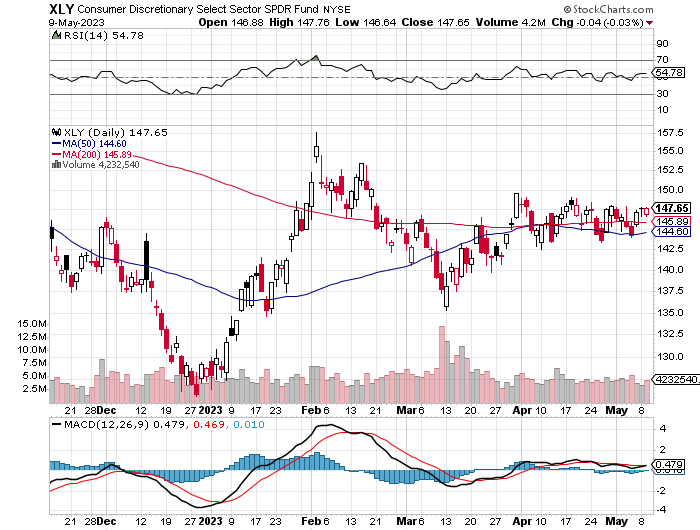 Berkshire Hathaway (BRKB)- Natural Barbelloperating earnings up 12.6% in Q1took profits on long 4/$260-$270 call spreadtook profits on long 1/$290-$300 call spread, took profits on long 10/$220-$230 call spread, took profits on long 7/$220-$230 call spread, took profits on long 7/$220-$230 call spreadtook profits on long 6/$260-$270 call spread
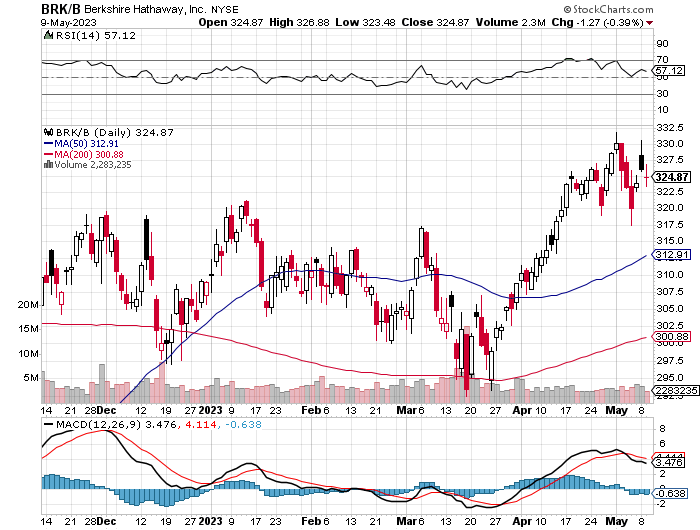 Europe Hedged Equity (HEDJ)-
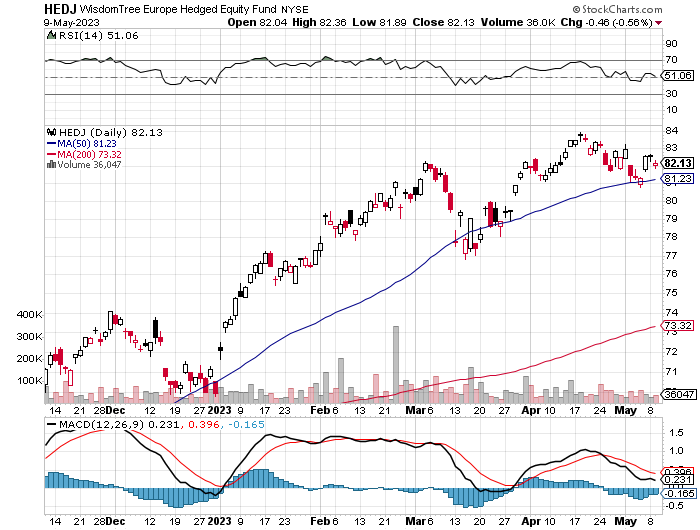 Japan (DXJ)-
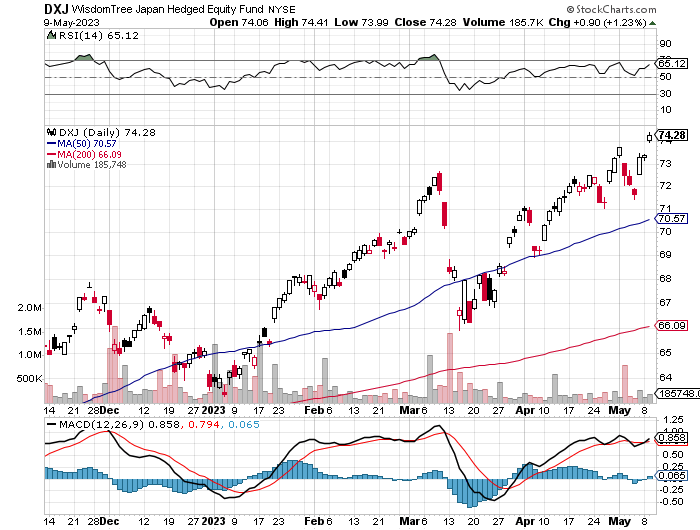 Emerging Markets (EEM) - Pro trade, Weak Dollar, Long Recovery Play
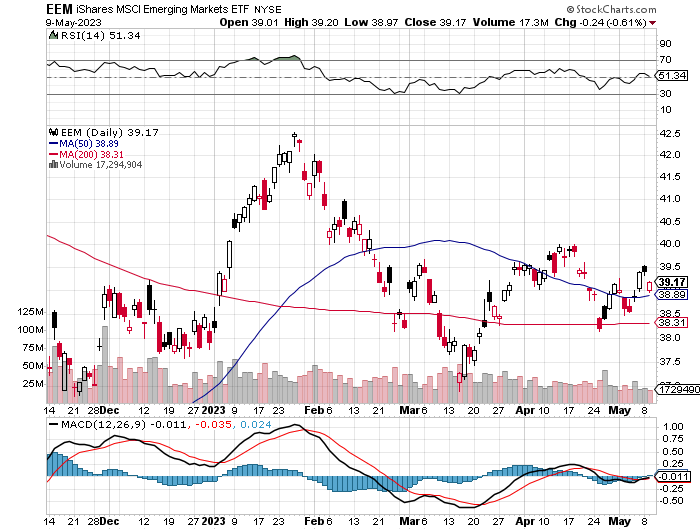 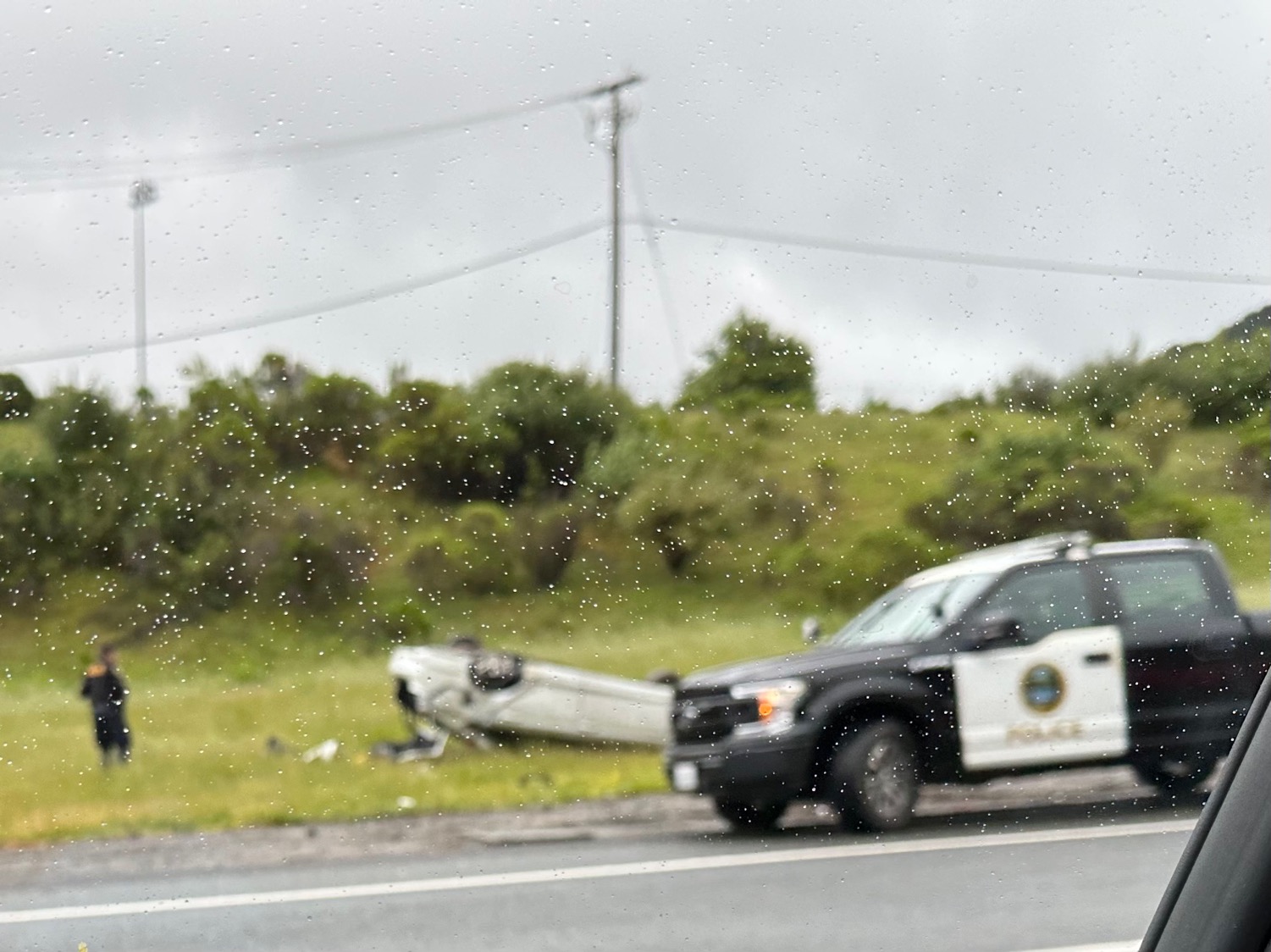 Bonds – More Default Fears
*Yellen Warns of Economic Catastrophe, if the debt ceiling is not raised*Congress has raised the debt ceiling 98 times in 106 years, meaning there really isn’t a debt ceiling*It’s really and antiquated housekeeping measure which has been turned into a political tool to pay for spending that has already been completed*Ten-year US Treasury yields back up to 3.55%*Keep Buying 90-Day T-Bills, now pushing a 5.2% risk free yield*Still looking like 2.50% yield by end 2023*Keep buying (TLT) calls, calls spreads and LEAPS on dips but only on dips*Junk bond ETF’s (JNK) and (HYG) are a greathigh yield play
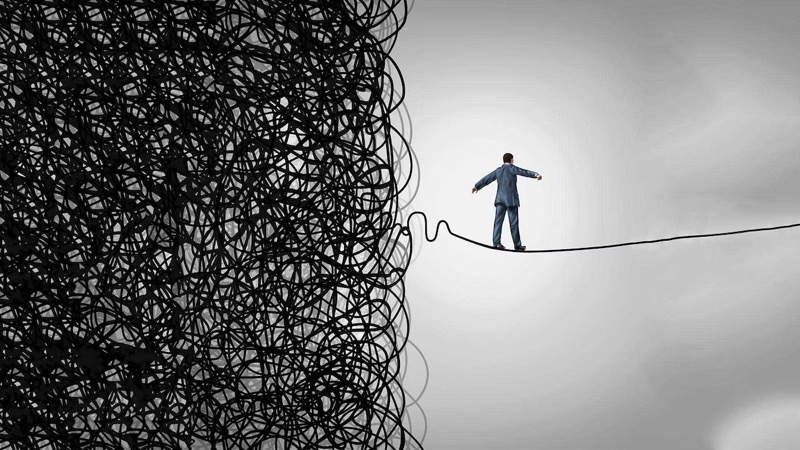 Treasury ETF (TLT) – long 5/$98-$101 call spreadtook profits on long 5/$97-$100 call spread, long 2/$98-$101 call spread, took profits on long 4/$96-$99 call spreadtook profits on long 4/$113-$116 put spread, took profits on long 4/$114-$117 put spread
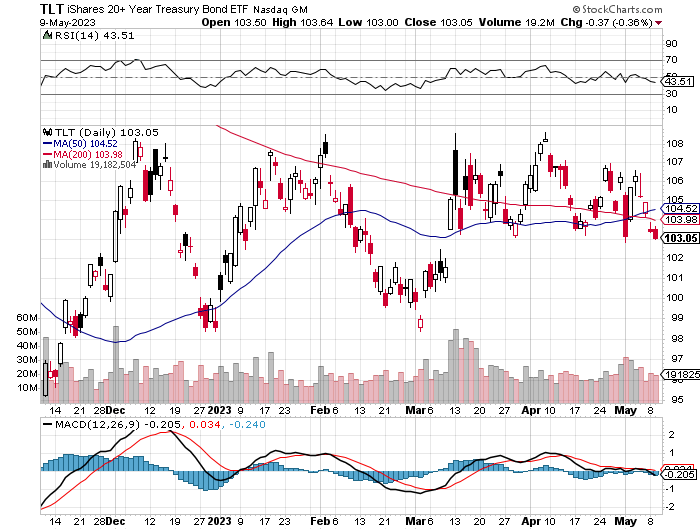 Ten Year Treasury Yield ($TNX) – 3.37%
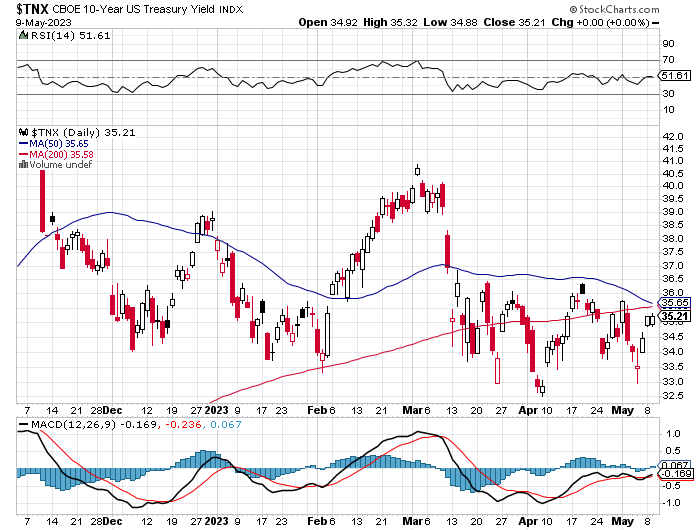 Junk Bonds (HYG) 8.30% Yield to Maturity
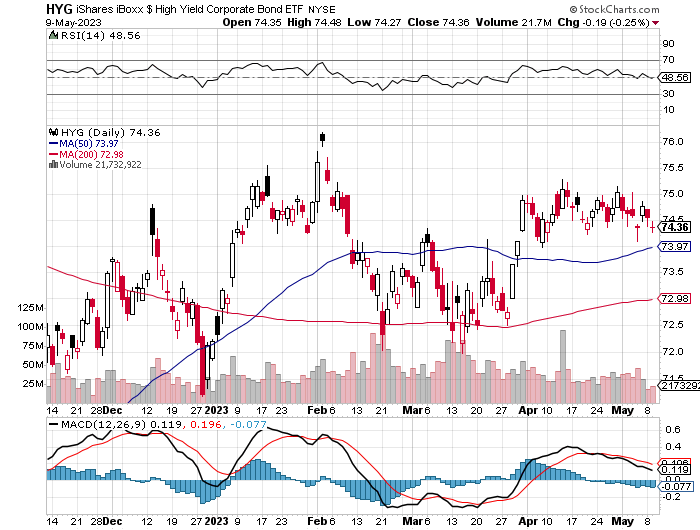 Municipal Bonds (MUB) 3.27% Yield-
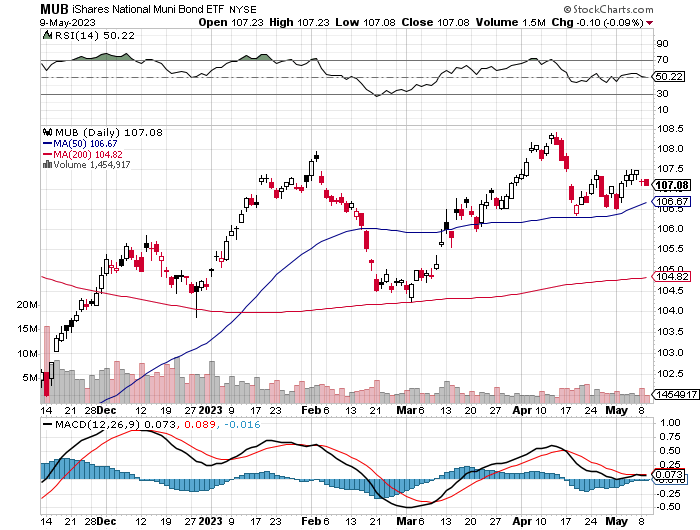 Emerging Market Debt (ELD) 6.83% Yield-
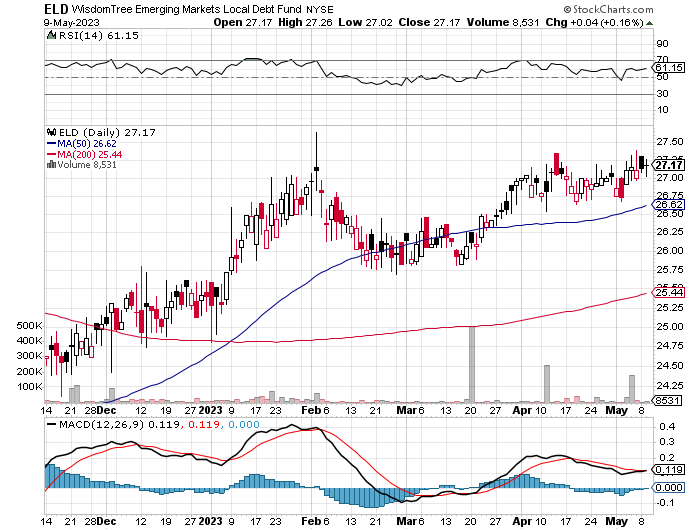 2X Short Treasuries (TBT)-Out of Favor
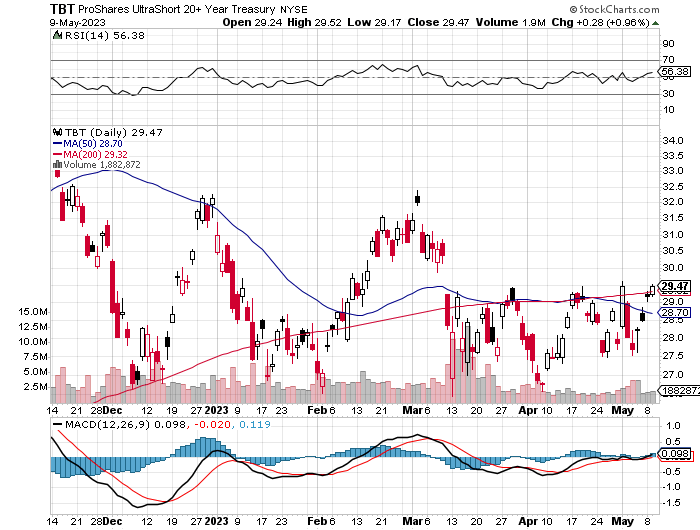 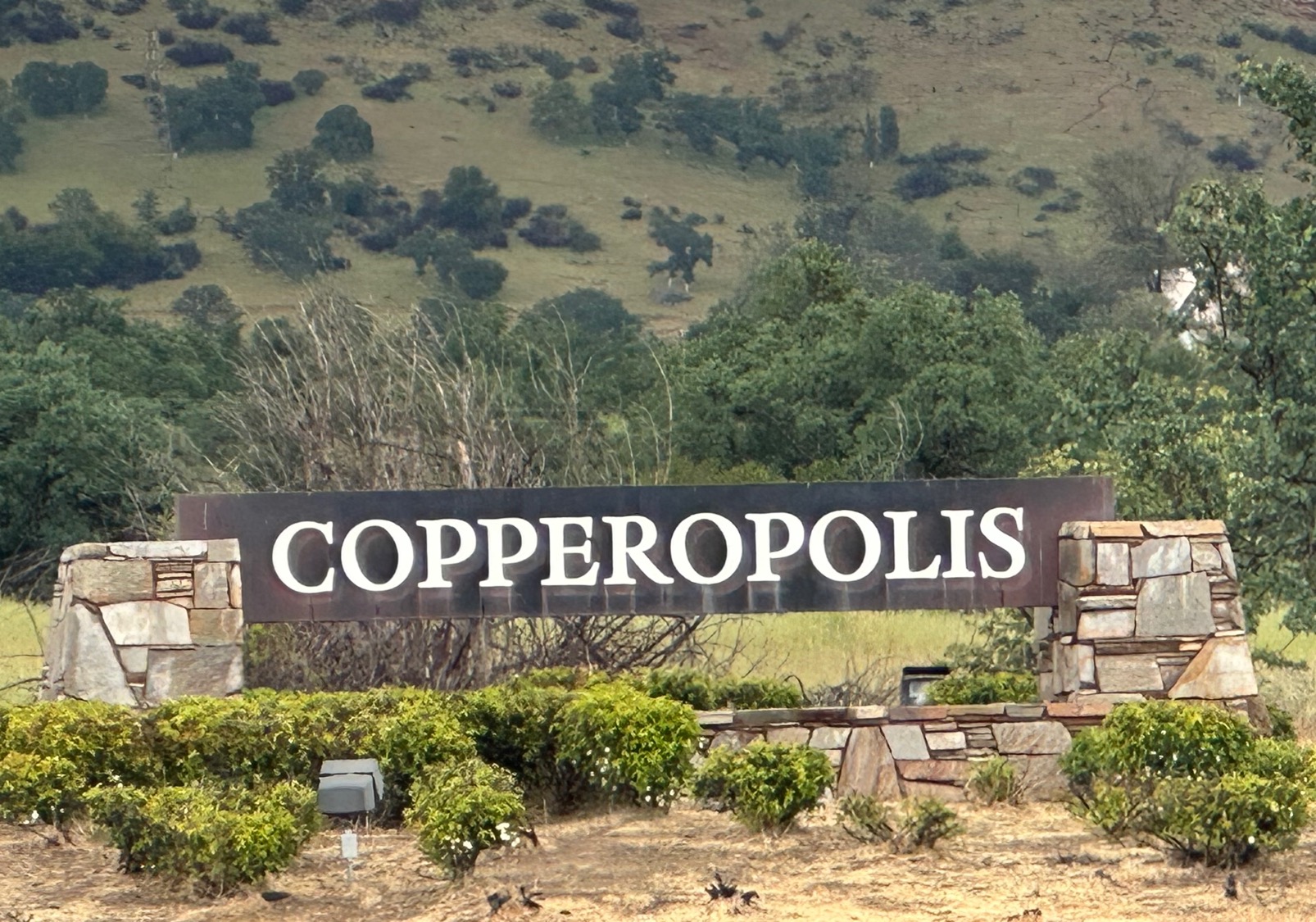 Foreign Currencies – Weak Dollar
*Dollar has peaked, undercut by recession fears*Dollar selloff will accelerate on any debt default*Any strength in the dollar will be temporary*Look for new dollar lows by end 2023*Buy (FXE), (FXY), (FXB), (FXA) on dips
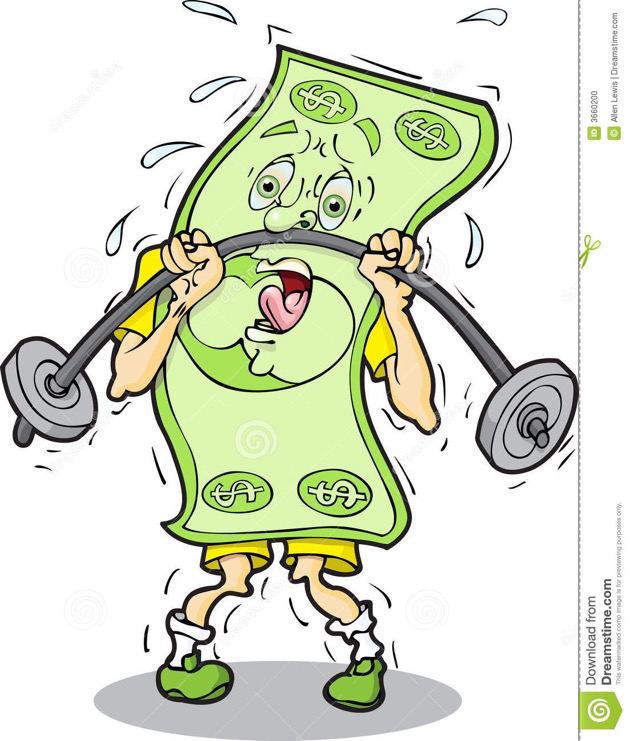 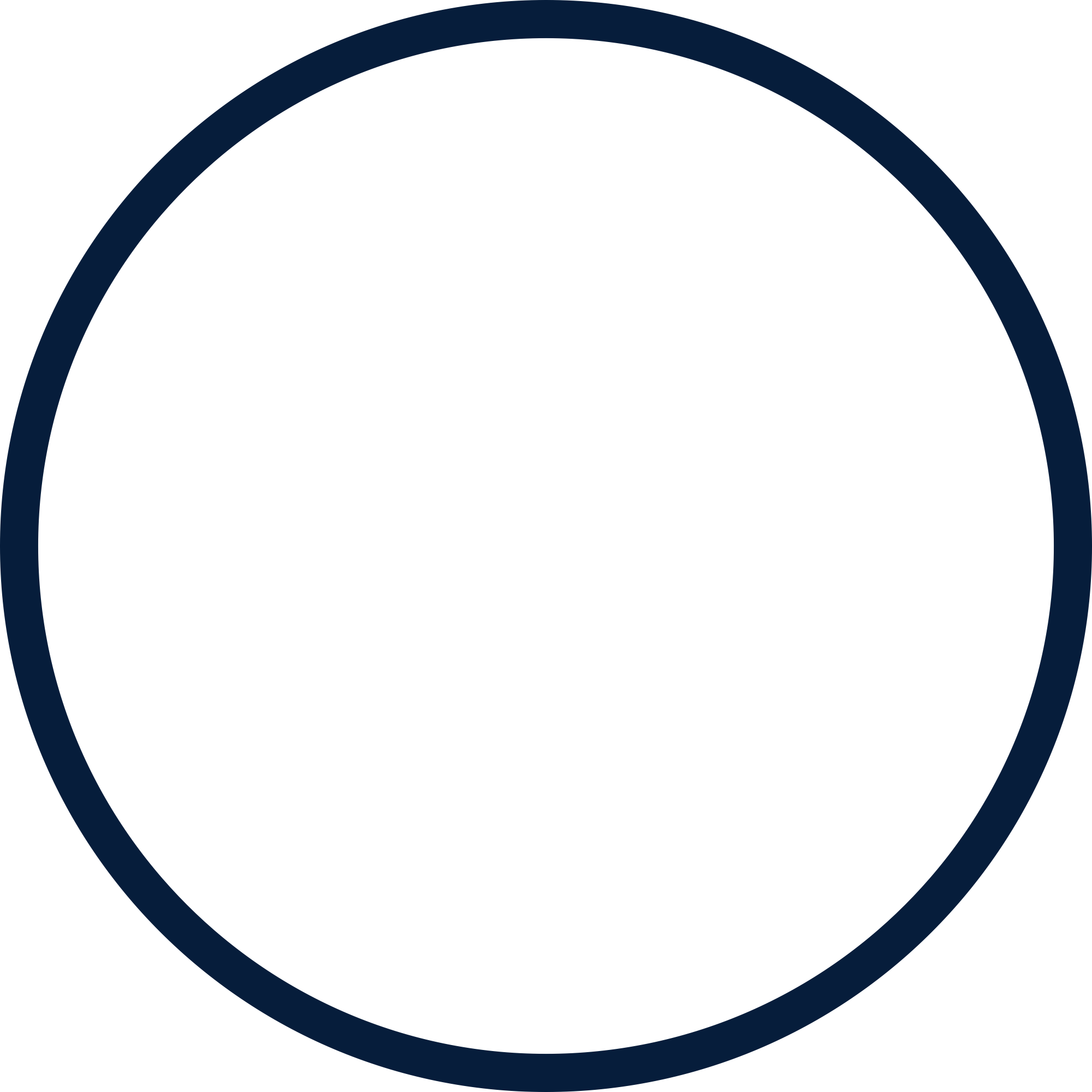 THE MAD HEDGE FUND TRADER
Australian Dollar (FXA) - Major Long-Term Bottom is In Targeting Parity – A call option on a global synchronized recovery
1:1
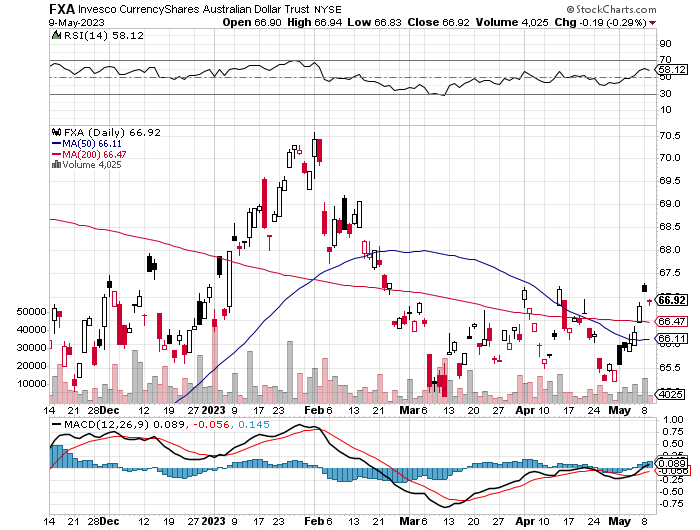 BUY
Japanese Yen (FXY)
2023 Target25%
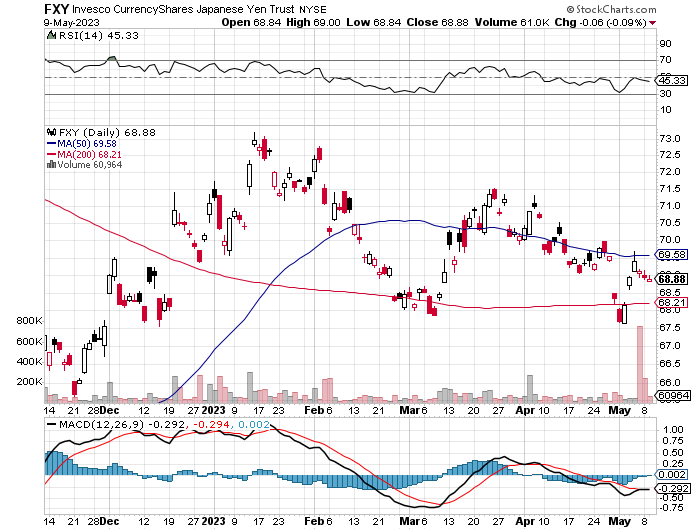 Euro (FXE)-
2023 Target25%
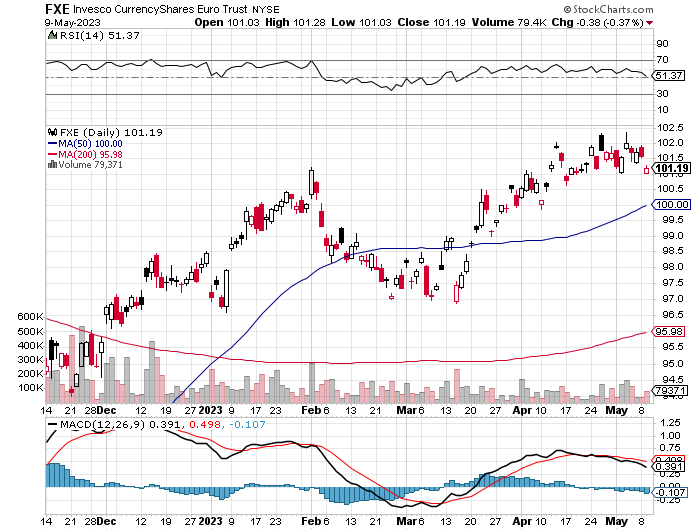 British Pound (FXB)-
2023 Target15%
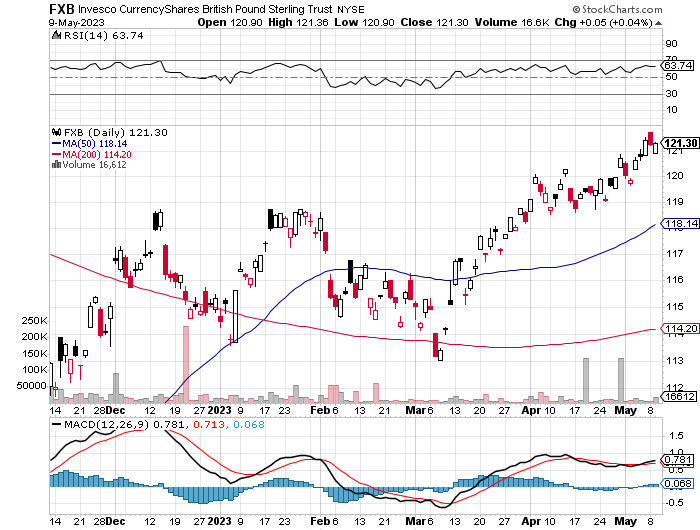 Emerging Market Currencies (CEW)
2023 Target40%
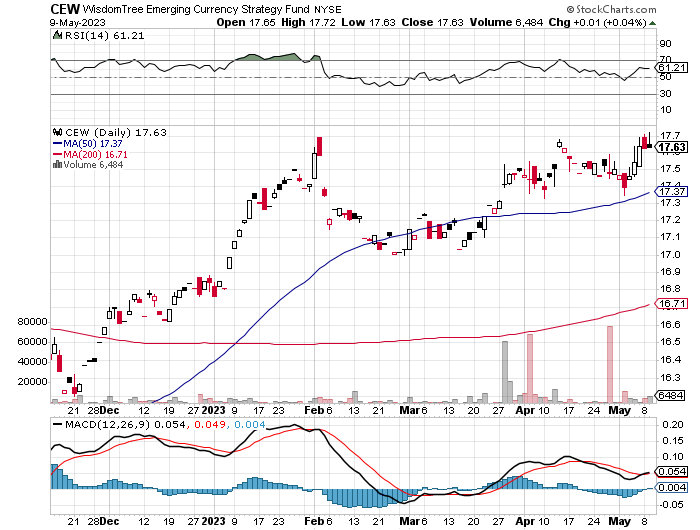 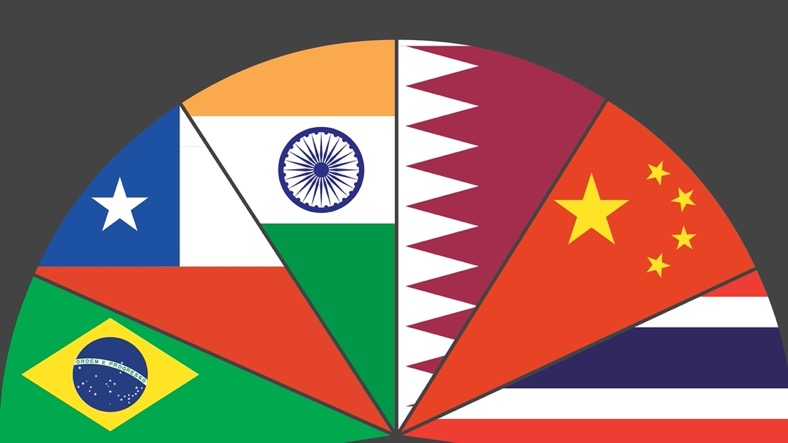 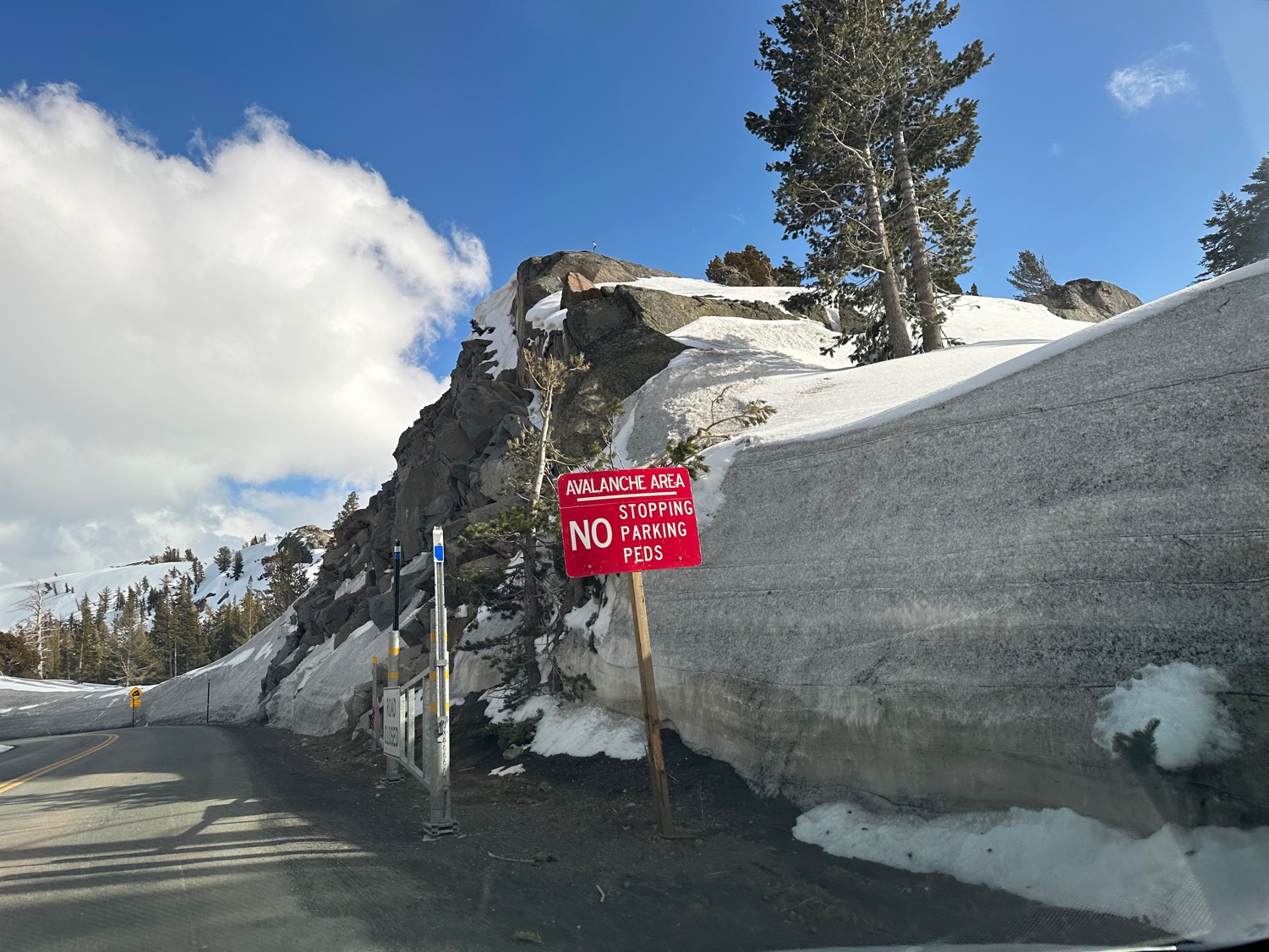 Energy & Commodities –New Lows
*The Oil Collapse is Signaling a Recession, as is weakness in all other commodities, even lithium*Texas tea has plunged 22% in three weeks to a new two year low at $62*It’s one of the worst performing asset classes of 2023*Widespread EV adoption is finally making a big dent, as are the price wars there*OPEC Plus production cuts were unable to stem the decline*Buy (USO) on dips as an economic recovery play* China Expects LNG Price Spike Later this Year, due to coming supply shortages and a recovering economy
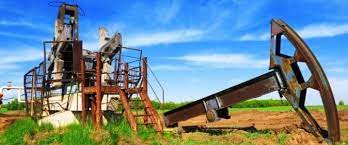 Oil-($WTIC)
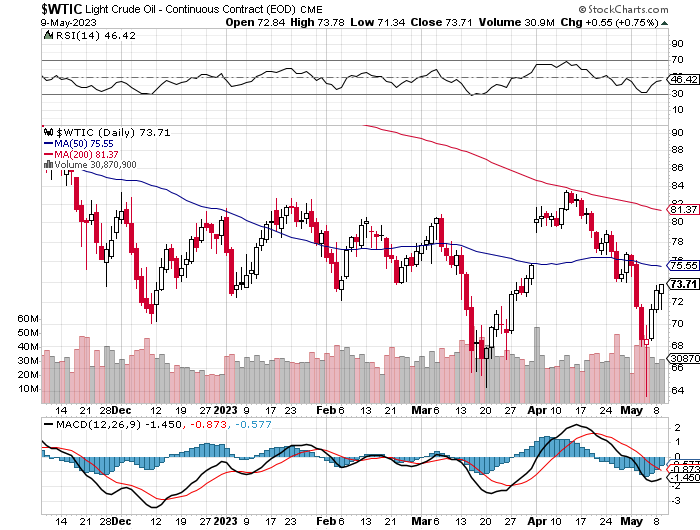 United States Oil Fund (USO)
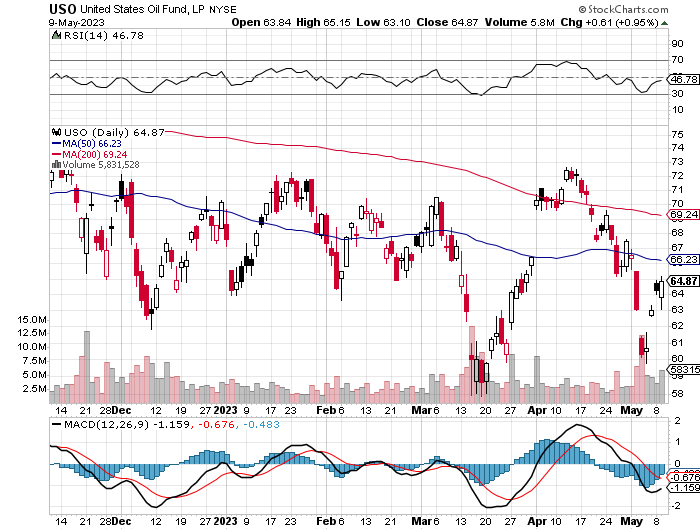 Energy Select Sector SPDR (XLE)-No Performance!(XOM), (CVX), (SLB), (KMI), (EOG), (COP)
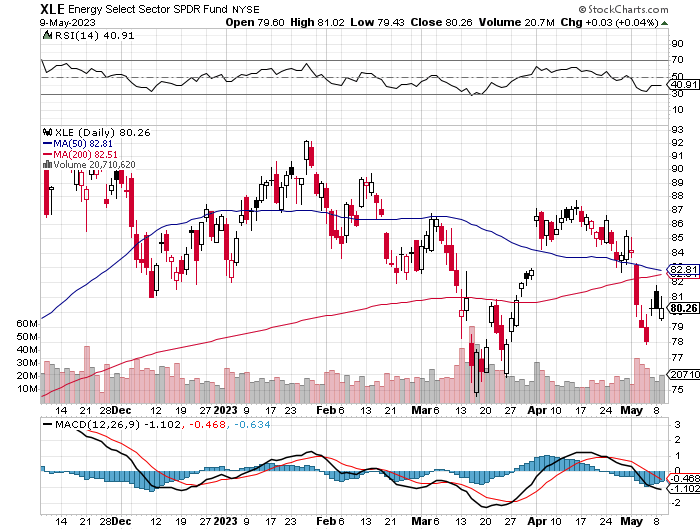 ExxonMobile (XOM)-took profits on long 12/$120-$125 put spread
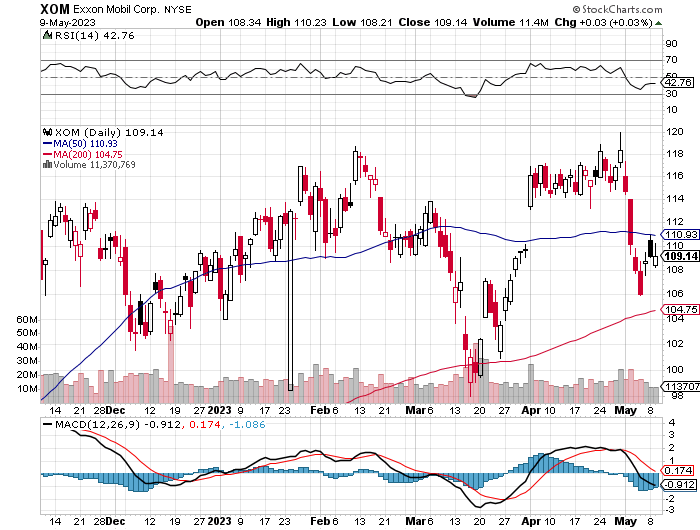 Occidental Petroleum (OXY)- Buffet’s a Buyerlong 2/$55-$60 call spread, took profits on long 12/$77.50-$82.50 put spread
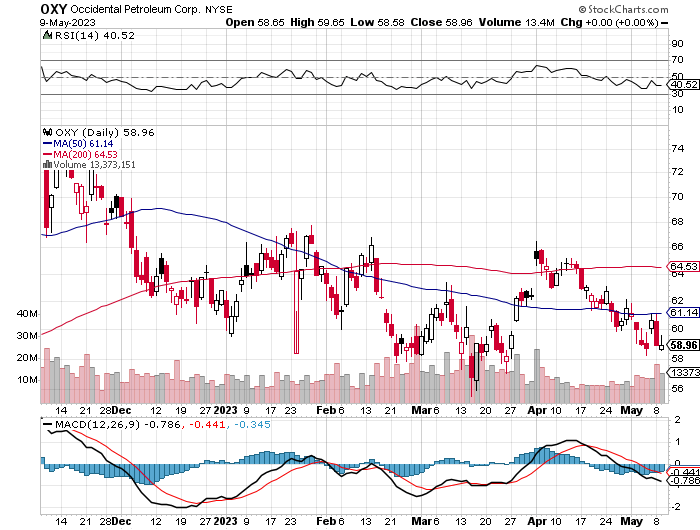 Natural Gas (UNG) -Long January 2025 $14 - $15 Call Spread LEAPS
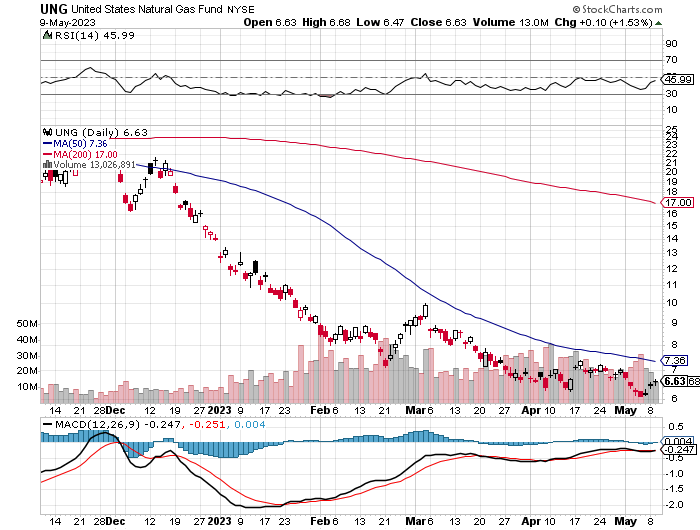 Freeport McMoRan (FCX) -Codelco Sees Profit Slump, the world’s largest copper producer based in Chile
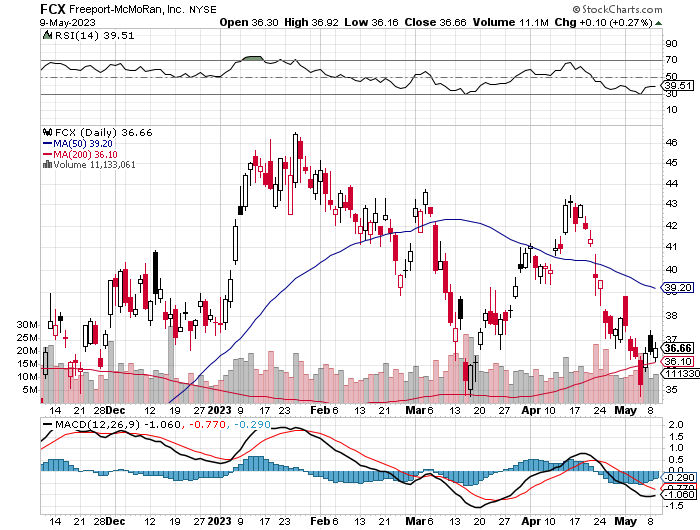 Cameco (CCJ) -took profits on long 5/$20-$23 bull call spread
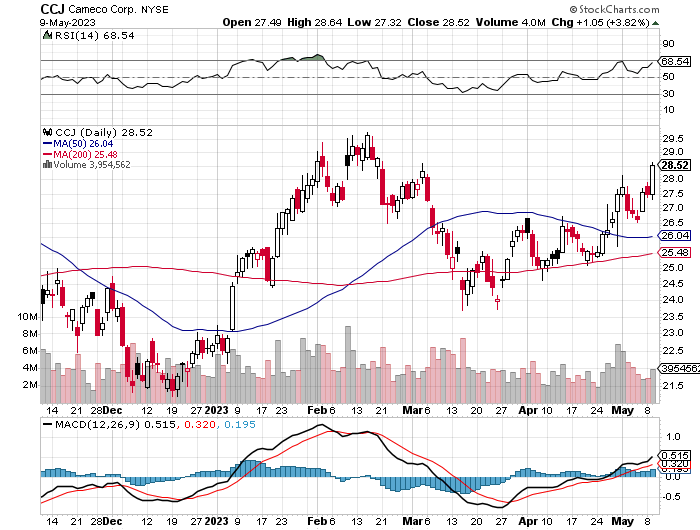 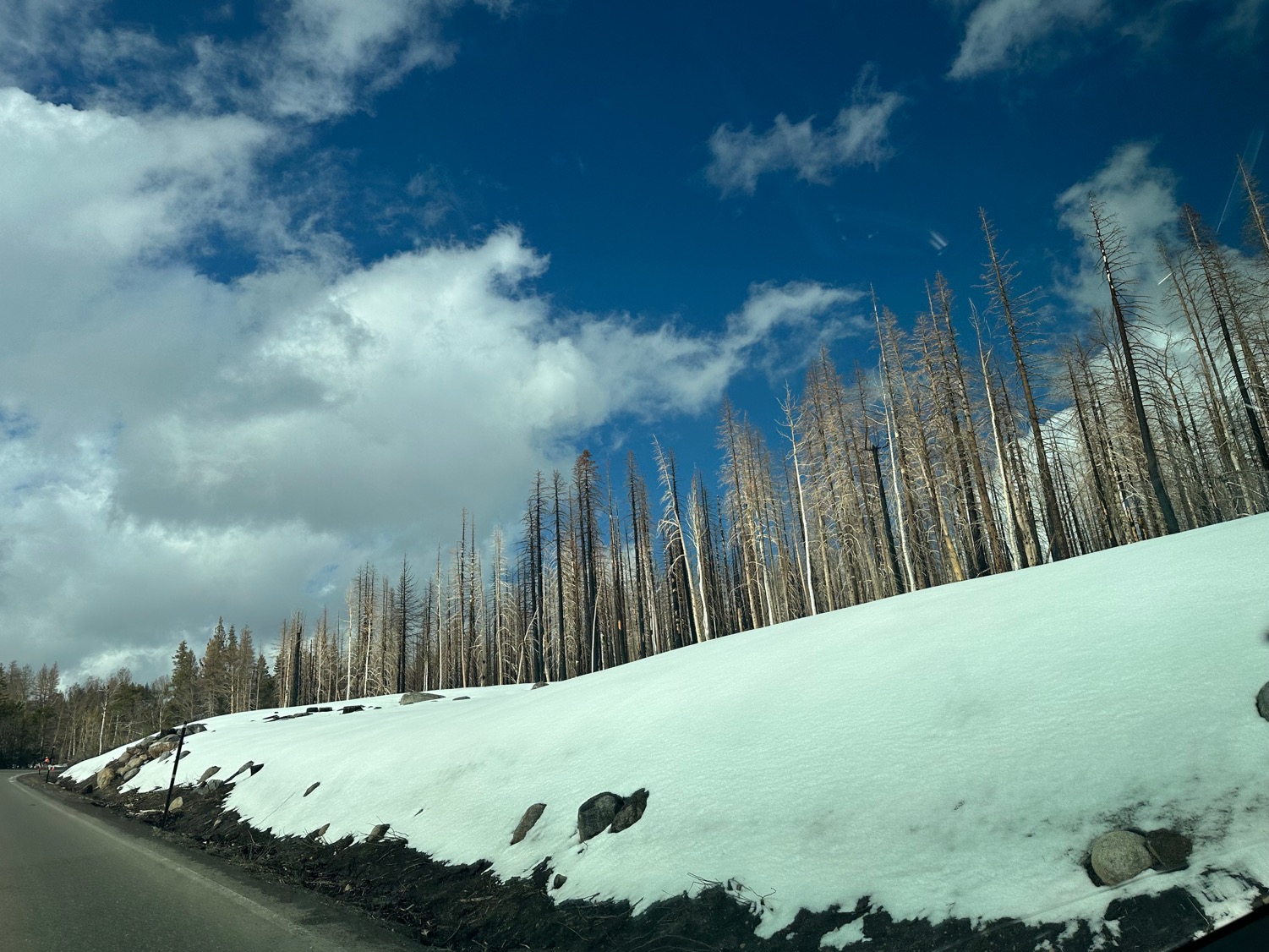 Precious Metals – Lithium Shock
*Chile Nationalizes the Lithium Industry, sending (SQM) and ALB) into a tailspin*The official reason is to make the industry more efficient*The real reason is so the government can skim off more profits in this exploding industry*Chile is the world’s second largest producer of lithium essential for EV batteries. *Gold headed for $3,000 by 2024, butback off from new all-time highs*The new drivers are soon to fall interest rates and the demise of crypto*Russia and China are also stockpiling gold to sidestepinternational sanctions*A Severe Short Squeeze in Copper is Developing, leading to a massive price spike later in 2023
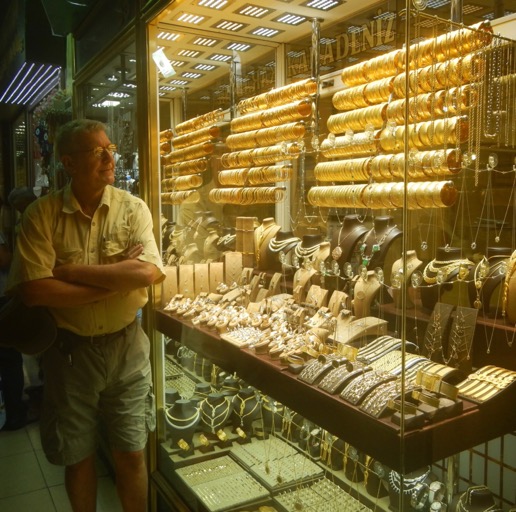 Gold (GLD) - Deflation calltook profits on long 5/$165-$170 bull call spread
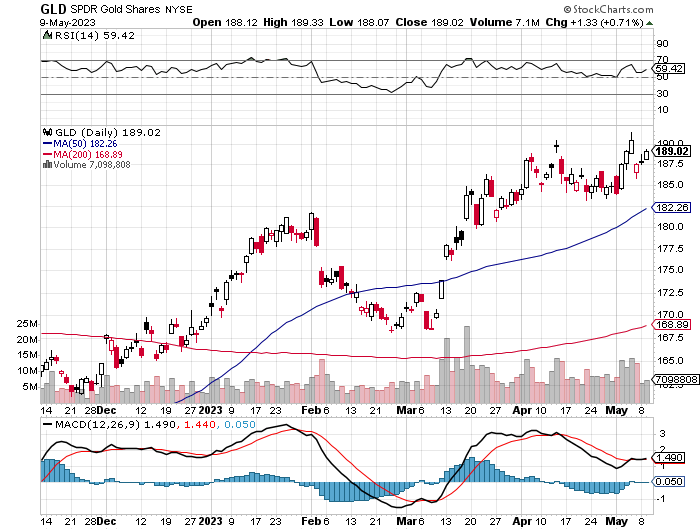 Market Vectors Gold Miners ETF- (GDX) –
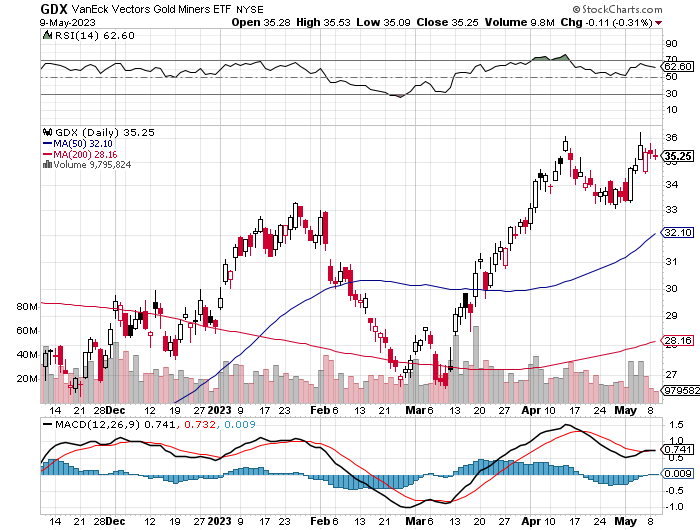 Barrick Gold (GOLD)took profit on long 1/$15.50-$16.50 call spread
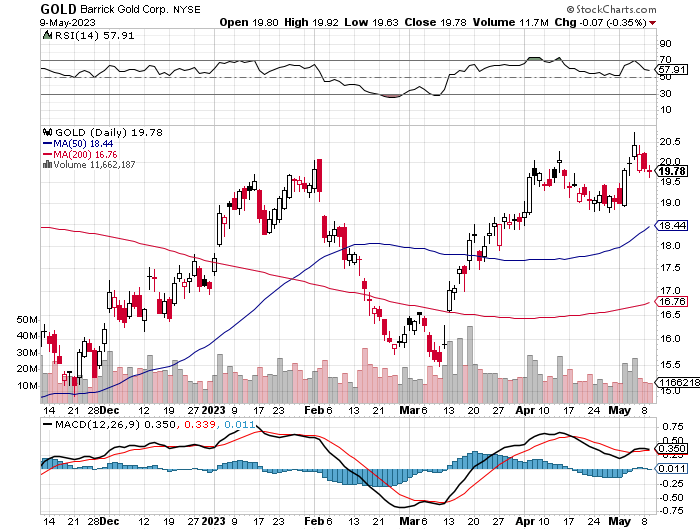 Newmont Mining- (NEM)-took profits on long $55-60 call spread
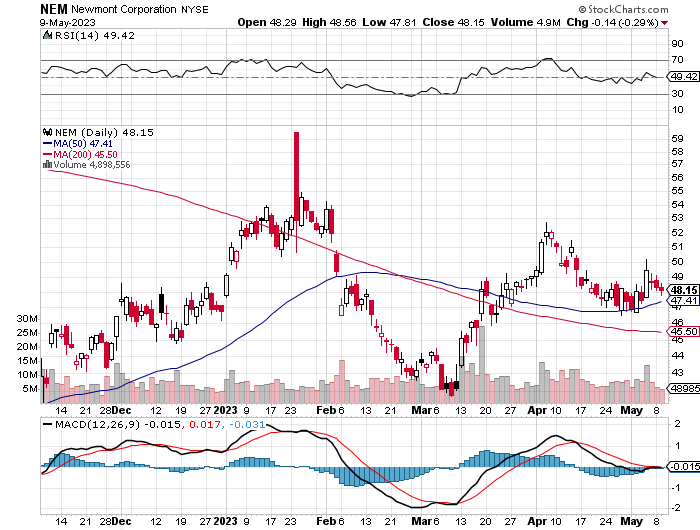 Silver- (SLV)-took profits on long 11/$19-$20 call spread
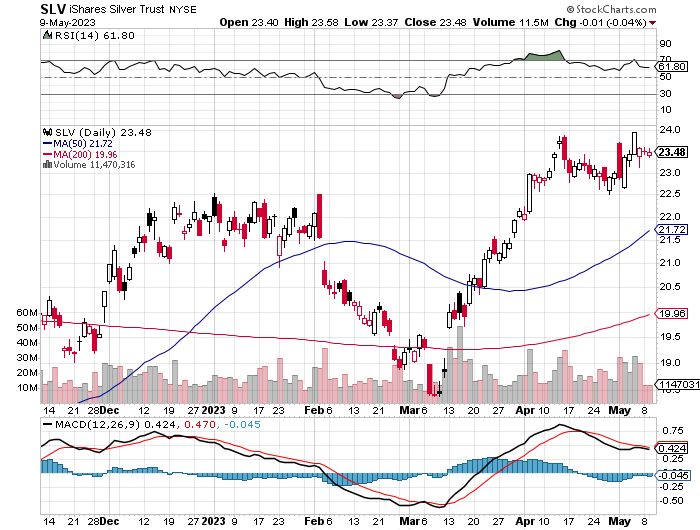 Silver Miners - (SIL)-
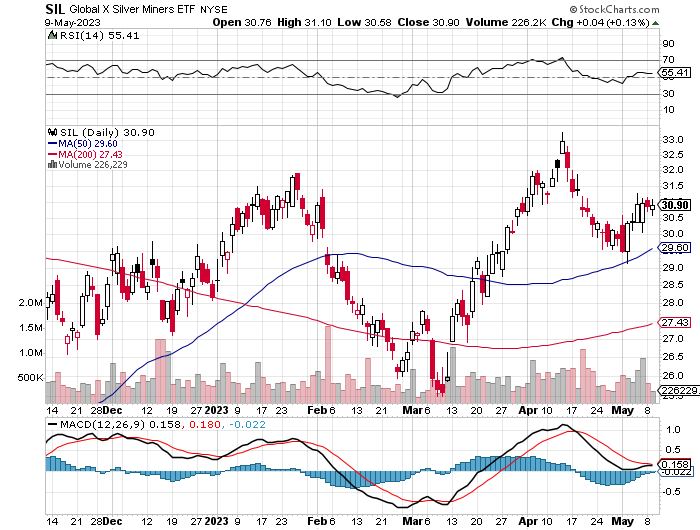 Wheaton Precious Metals - (WPM)-took profits on long 1/$36-$39 call spread
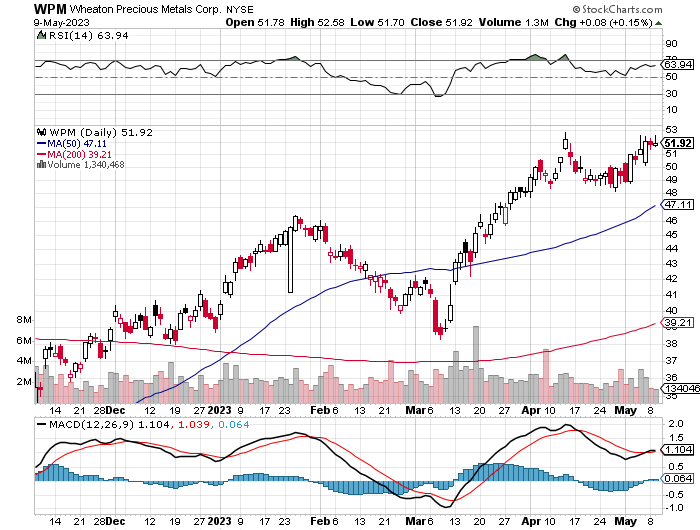 Platinum- (PPLT)- 556,000-ounce shortage this yeartook profits on long 1/$36-$39 call spread
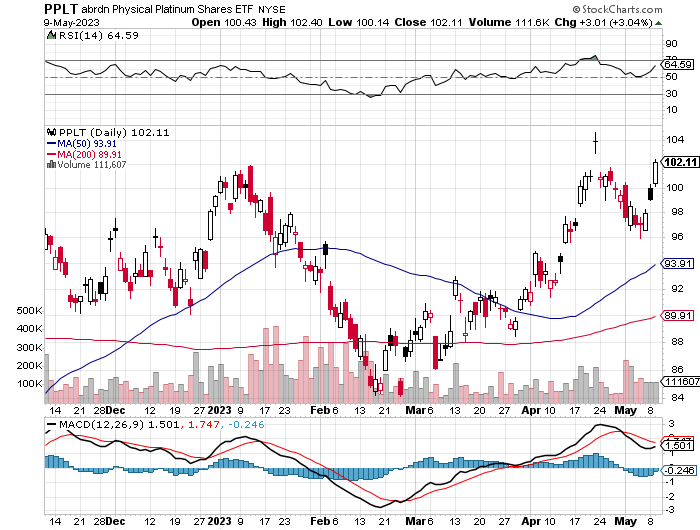 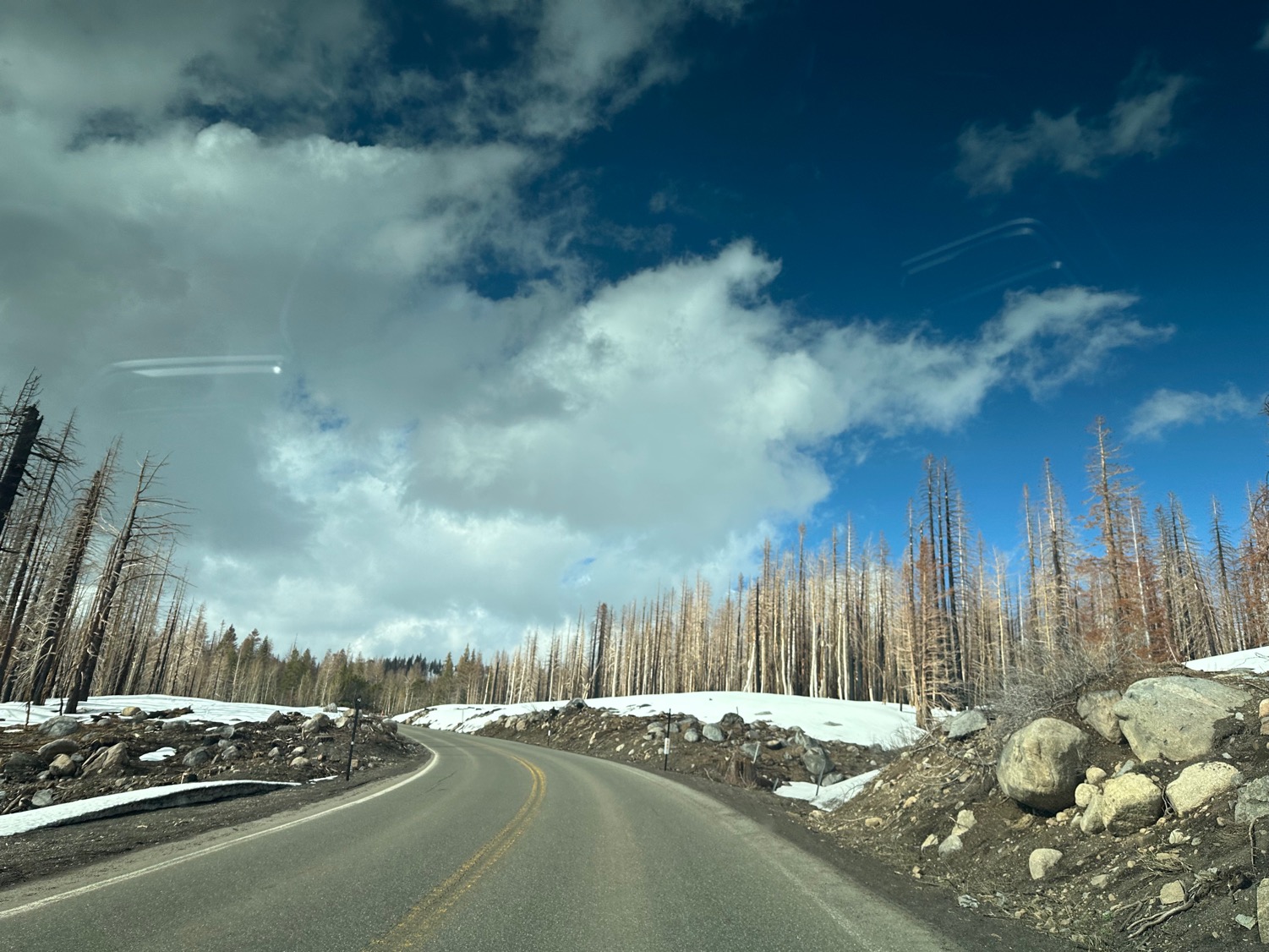 Real Estate – Signs of Life
* Home Prices are Still Rising, even in the worst hit markets, like San Francisco*Notice that the Case Shiller National Home Index YOY numbers never turned negative*Extreme inventory shortages make this easy because of homeowners trapped by their ultra-low mortgage interest rates*Investors are trying to front run the next leg of the bull market in residential real estate, which should start when interest rates plunge at yearend. * Pending Home Sales Plunge 5.2%* New Home Sales Pop, to 683,000* S&P Case Shiller Rises 2%, in February, the first time in nine months*At a 2.6% YOY rate we are seeing the slowest price growth in 11 years.
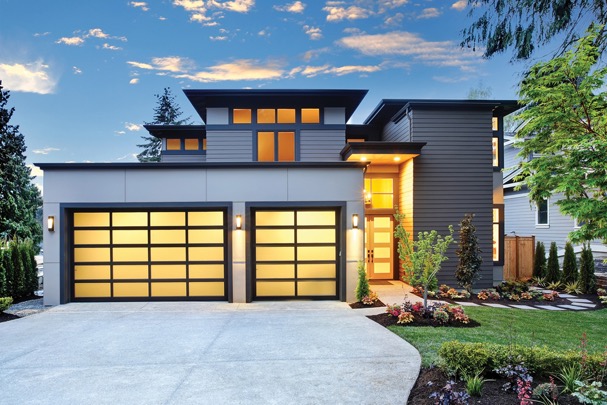 S&P Case Shiller PlungesS&P Case Shiller Drops to +2.0%, in February with its National Home Price IndexMiami gained +10.6%, Tampa +7.7%, and Atlanta +6.6%.
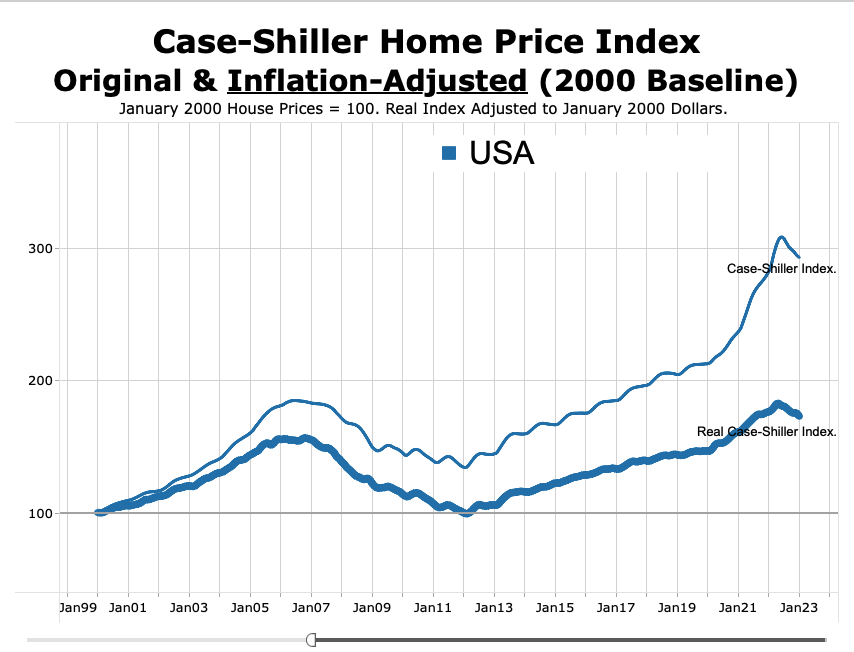 Crown Castle International (CCI) – 4.95% yielding cell phone tower REIT
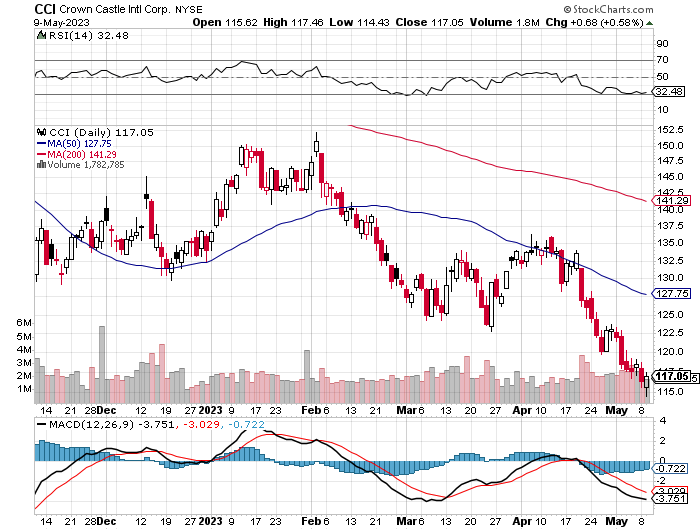 US Home Construction Index (ITB)(DHI), (LEN), (PHM), (TOL), (NVR)
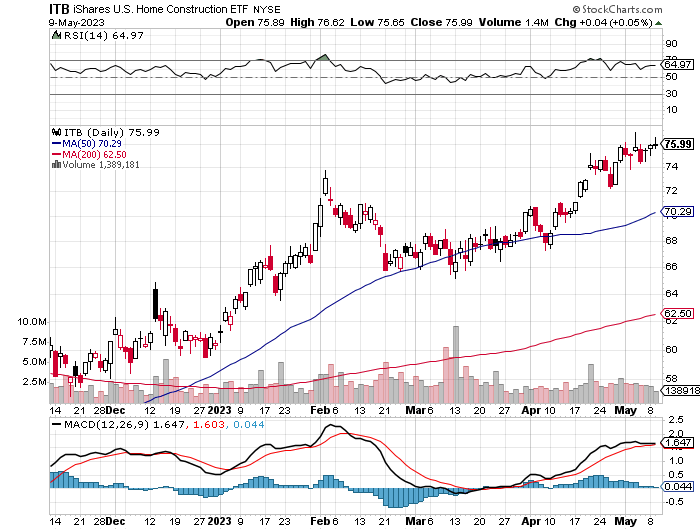 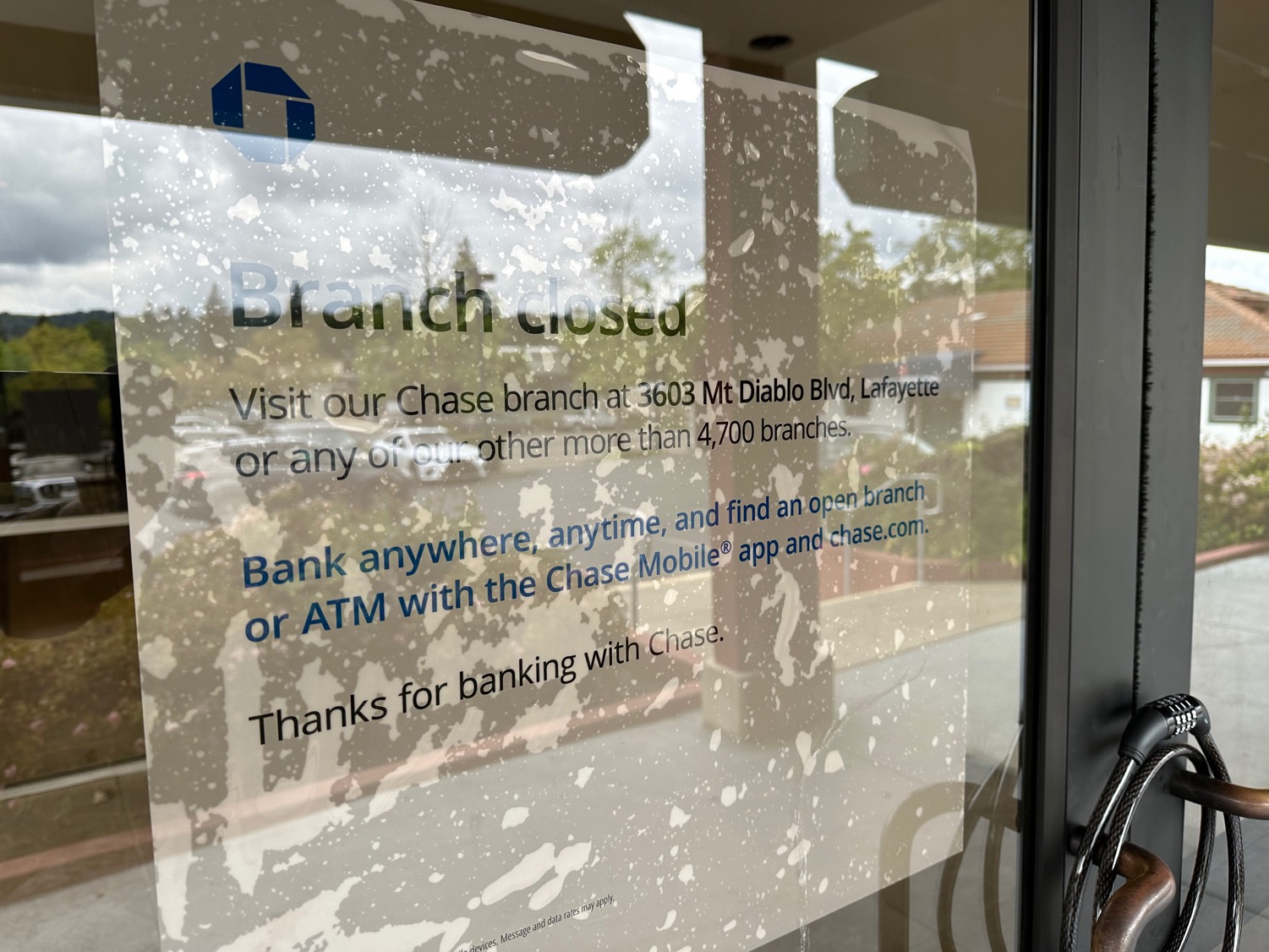 Trade Sheet-So What Do We Do About All This?
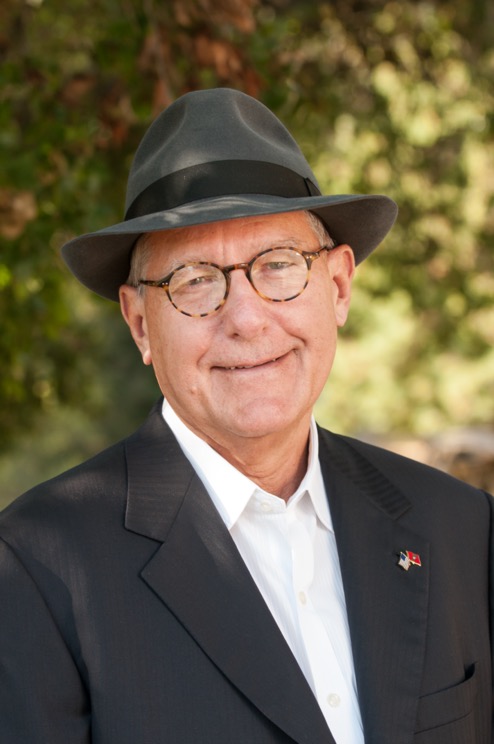 *Stocks – buy the big dips at bottom of range,………………sell big rallies to hedge holdings*Bonds – buy dips, sell extreme rallies*Commodities-buy dips*Currencies- sell dollar rallies, buy currencies*Precious Metals – buy dips*Energy – buy dips*Volatility - sell short over $30*Real estate – buy dips
Next Strategy Webinar12:00 EST Wednesday, May 24 from Silicon Valley, CAemail me questions at support@madhedgefundtrader.com
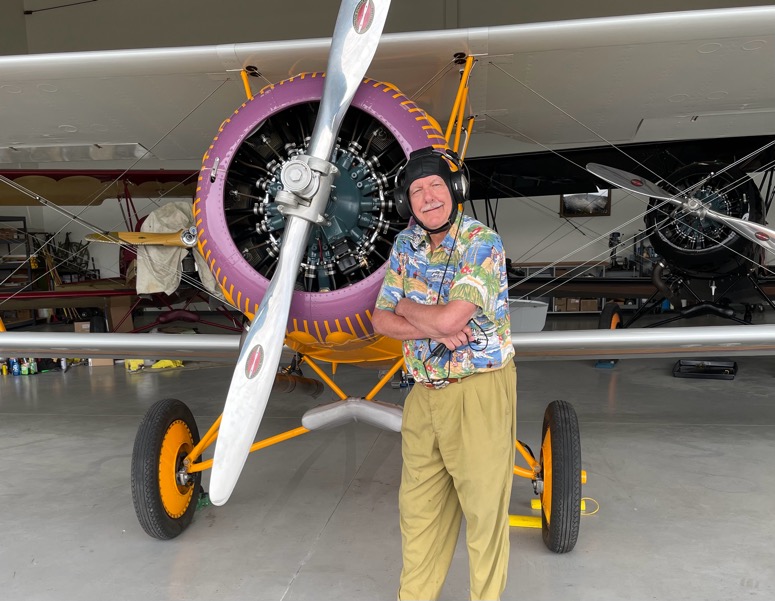 Good Luck and Good Trading!